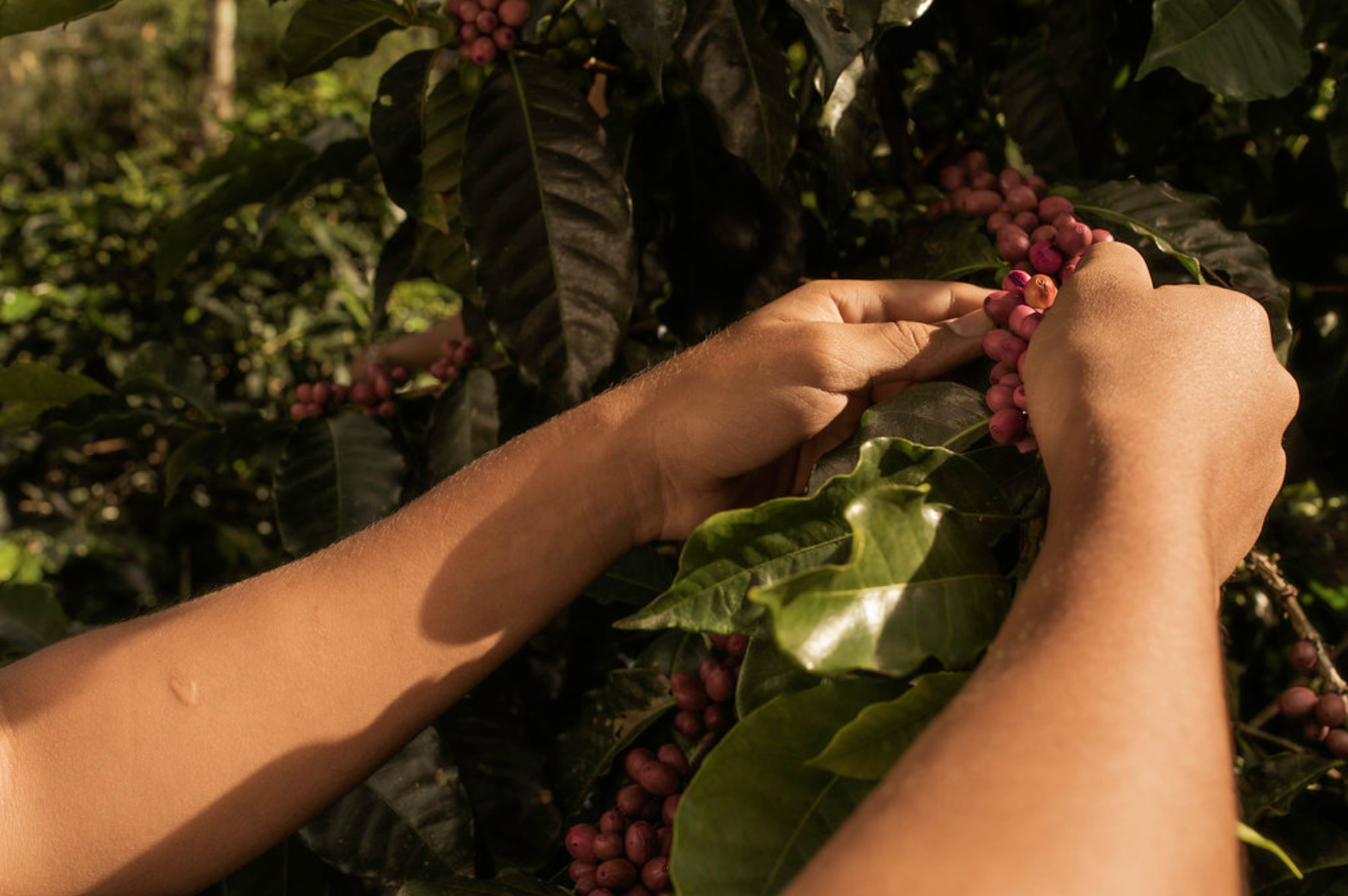 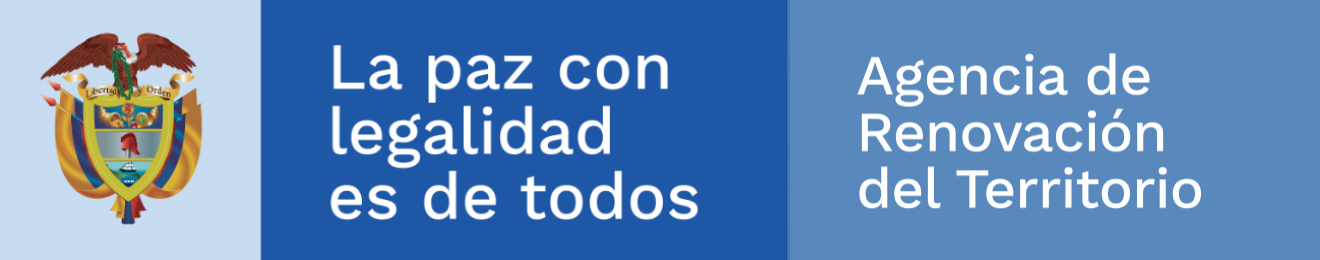 DIRECCIÓN DE SUSTITUCIÓN DE CULTIVOS ILÍCITOS
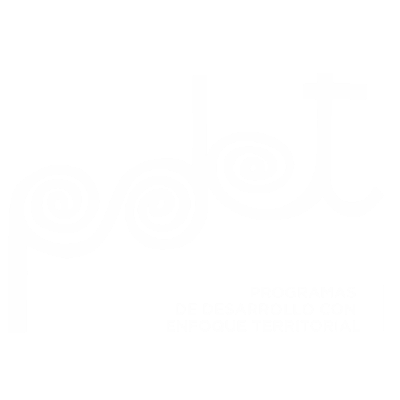 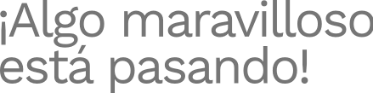 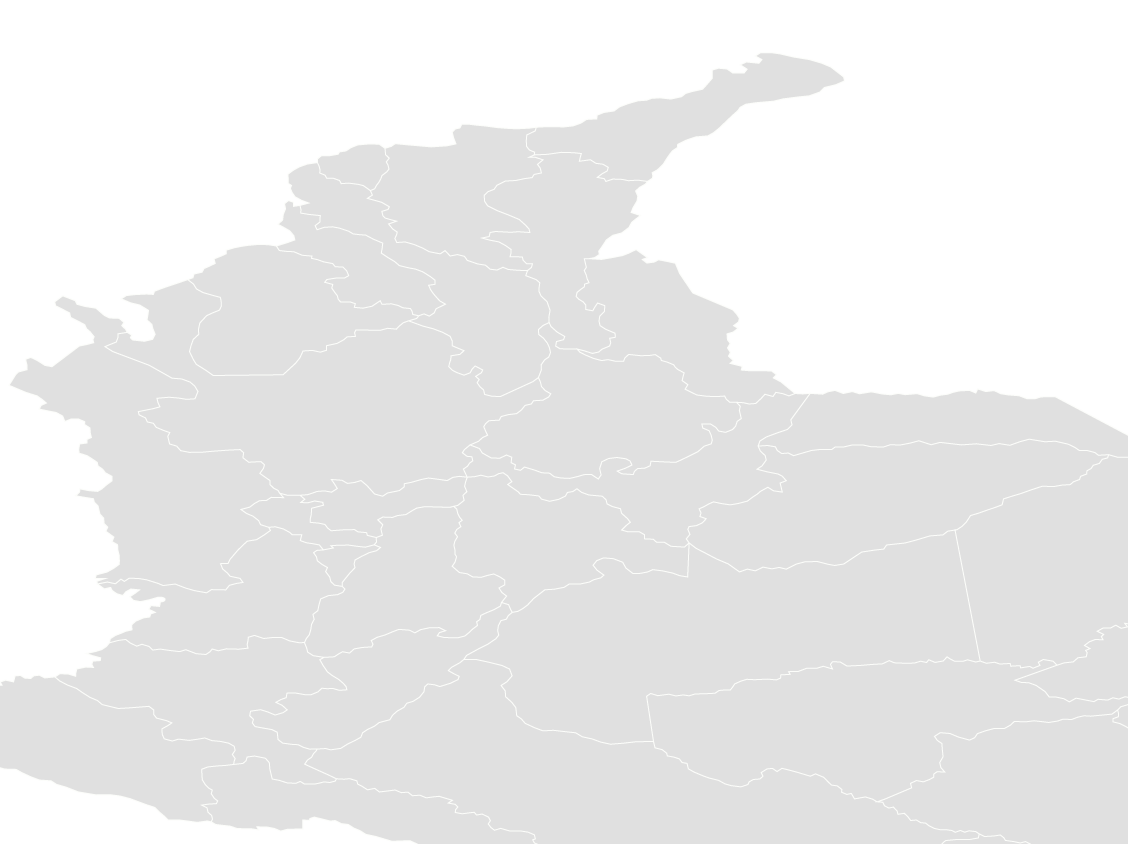 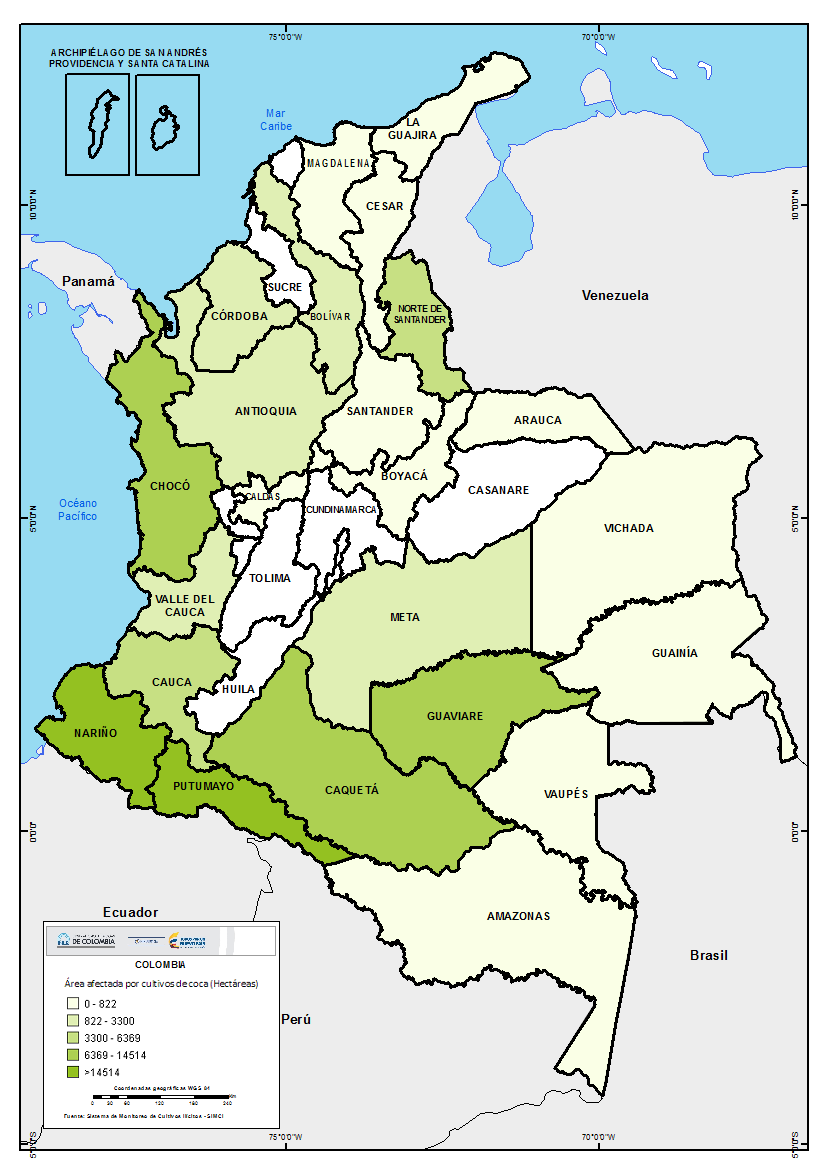 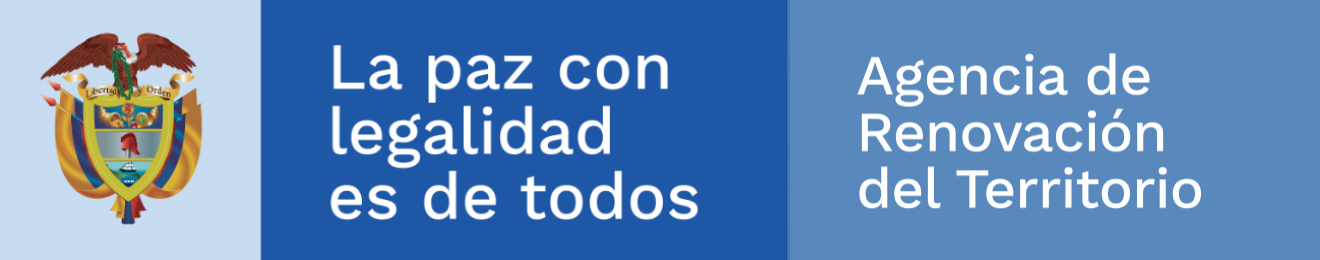 ÁREA AFECTADA POR CULTIVOS DE COCA EN COLOMBIA
154.476 
hectáreas de coca 
(SIMCI 2020)
Fuente: Observatorio de Drogas de Colombia
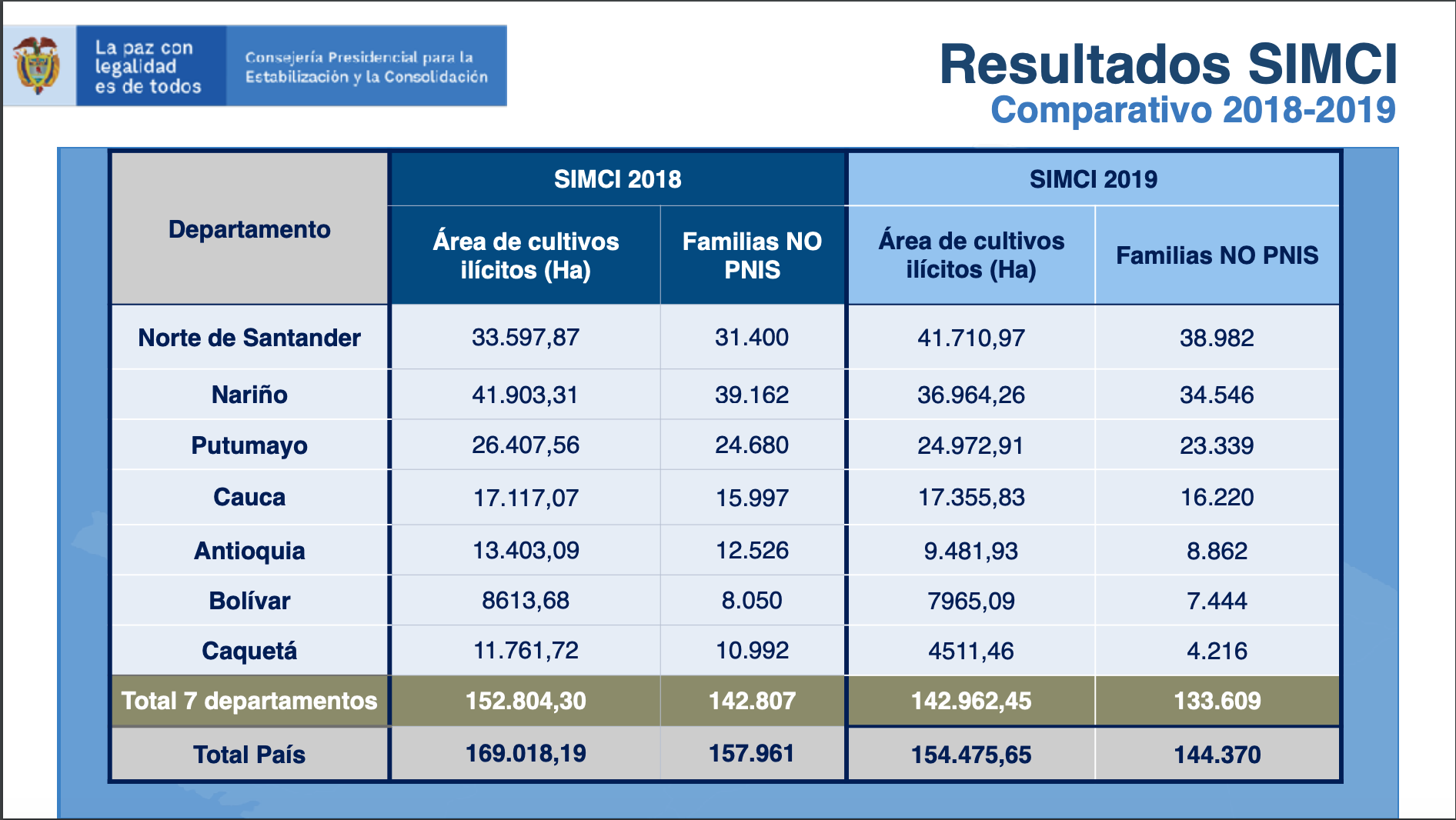 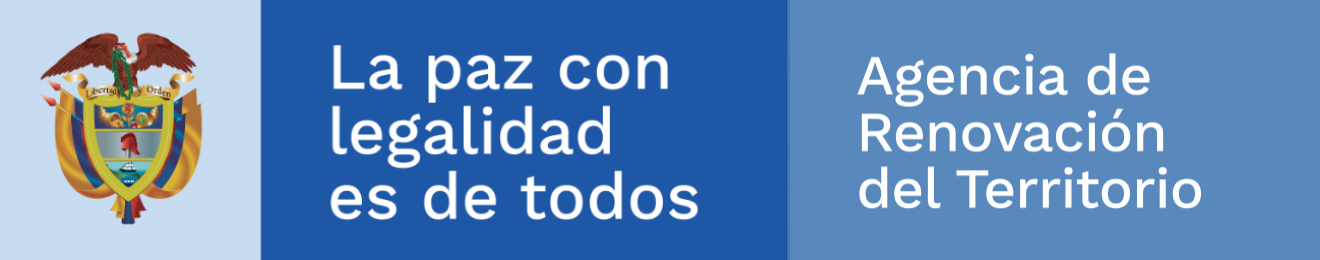 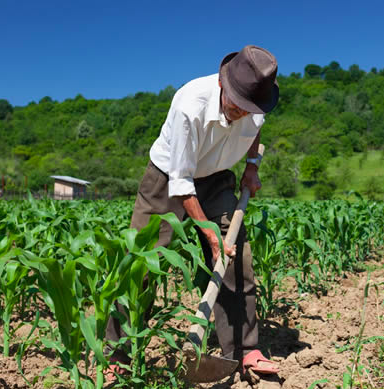 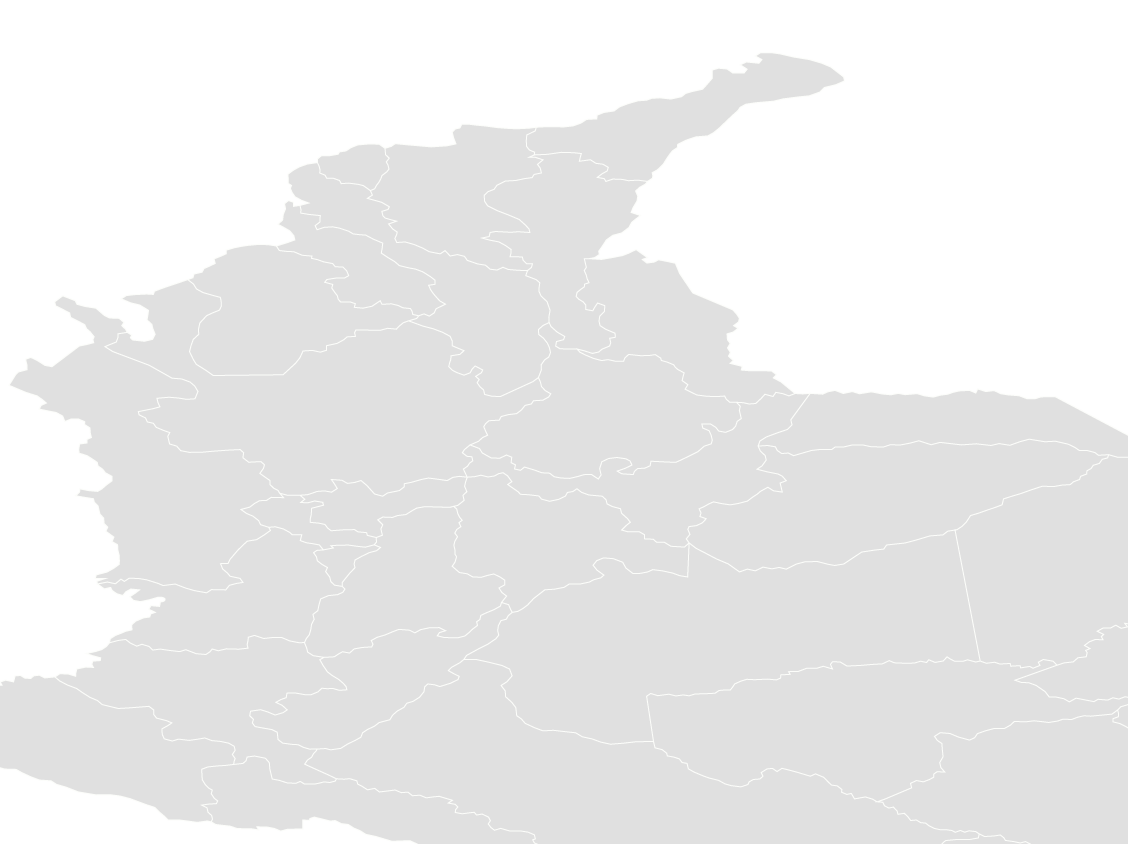 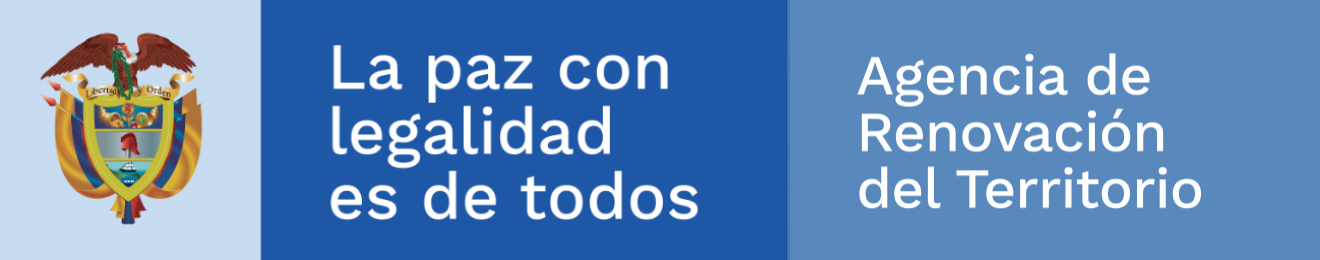 Métodos para combatir y disminuir cultivos de coca en Colombia
SUSTITUCIÓN VOLUNTARIA
ERRADICACIÓN FORZOSA
Manual y aspersión aérea
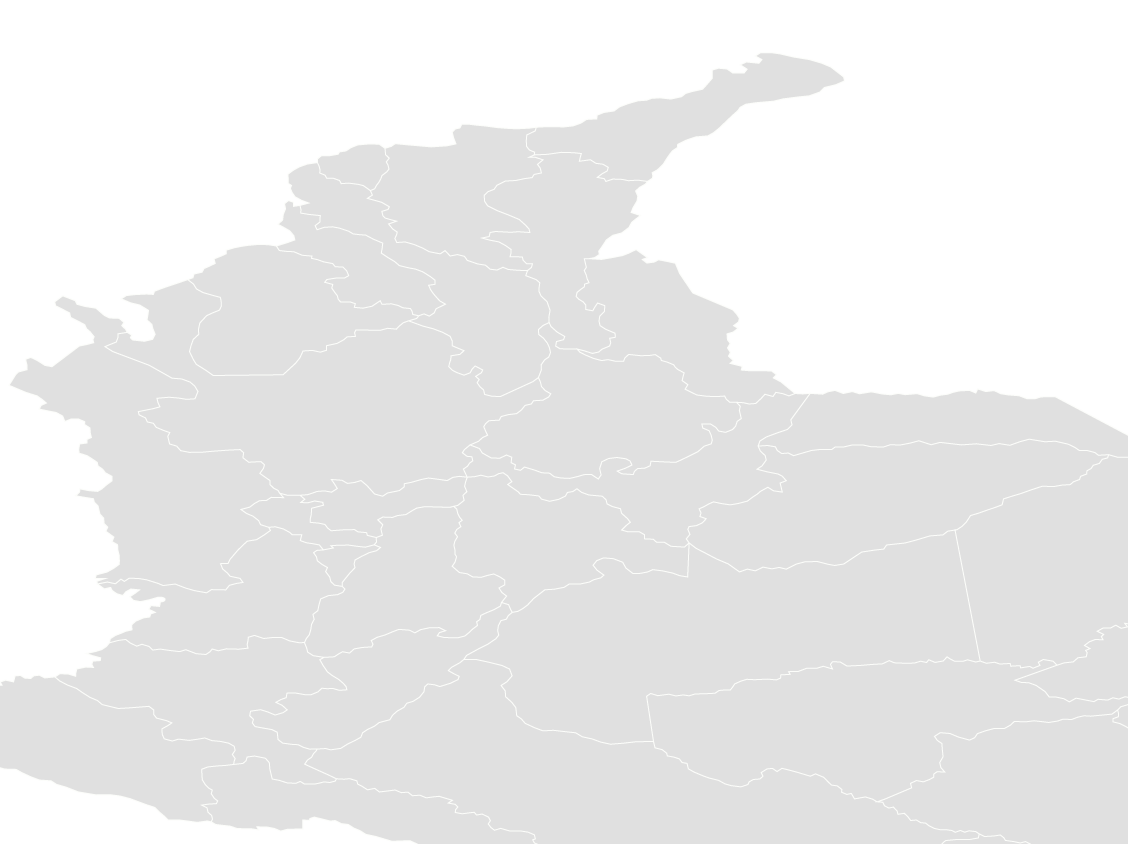 Sustitución Voluntaria 
de Cultivos Ilícitos
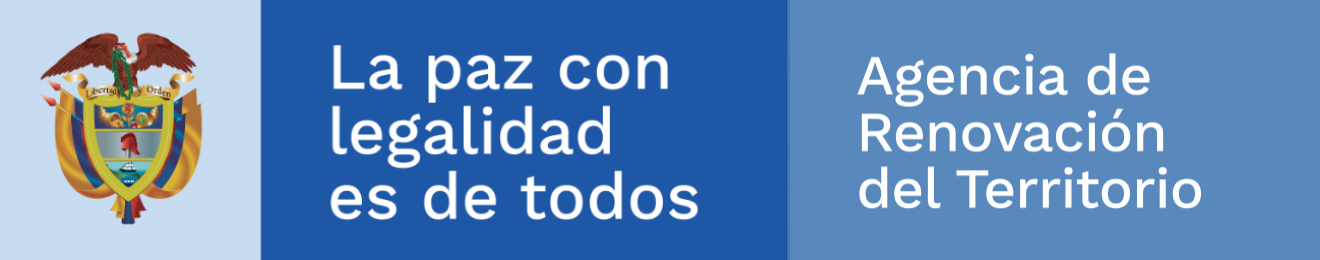 Las acciones y estrategias alternativas para la sustitución voluntaria de cultivos de coca en Colombia son manejadas a través de la Dirección de Sustitución de Cultivos Ilícitos de la Agencia de Renovación del Territorio.
PROGRAMA NACIONAL INTEGRAL DE SUSTITUCIÓN DE CULTIVOS ILÍCITOS (PNIS)


NUEVAS ESTRATEGIAS DE SUSTITUCIÓN
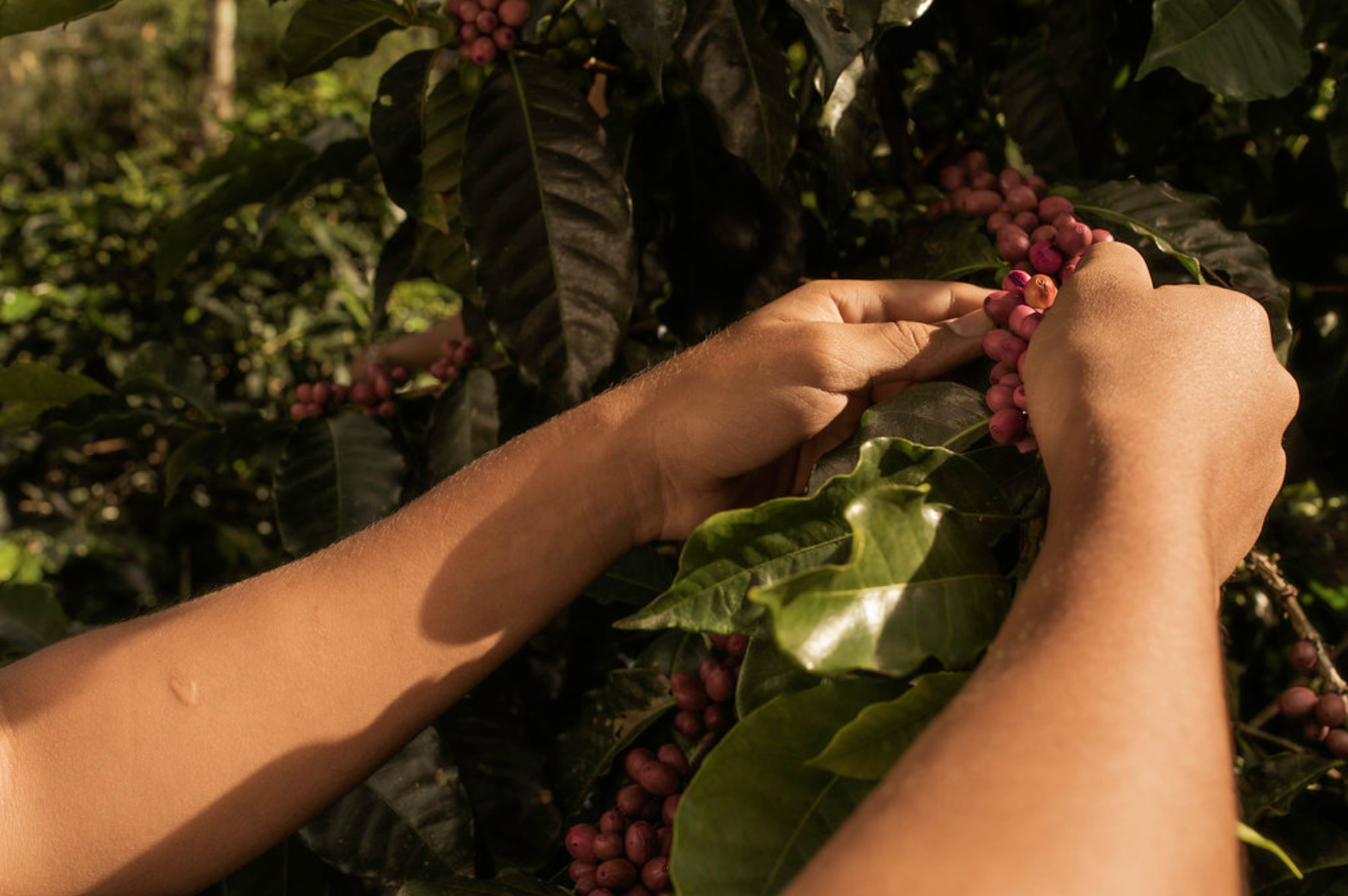 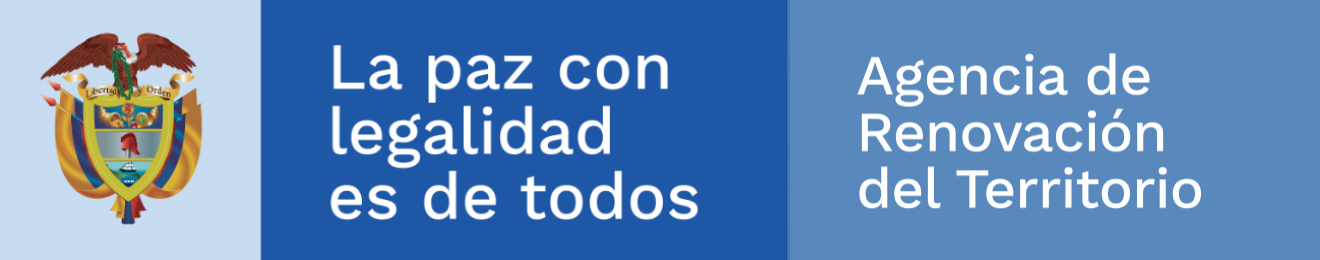 PROGRAMA NACIONAL INTEGRAL DE SUSTITUCIÓN DE CULTIVOS ILÍCITOS (PNIS)
DIRECCIÓN DE SUSTITUCIÓN DE CULTIVOS ILÍCITOS
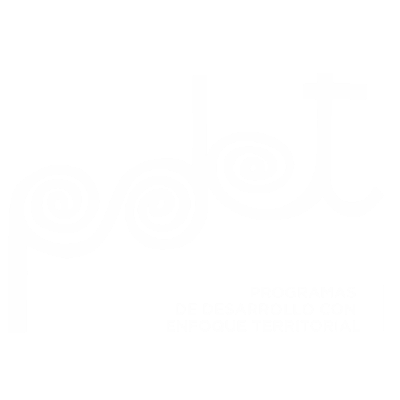 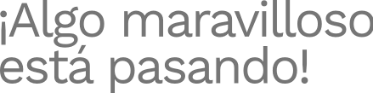 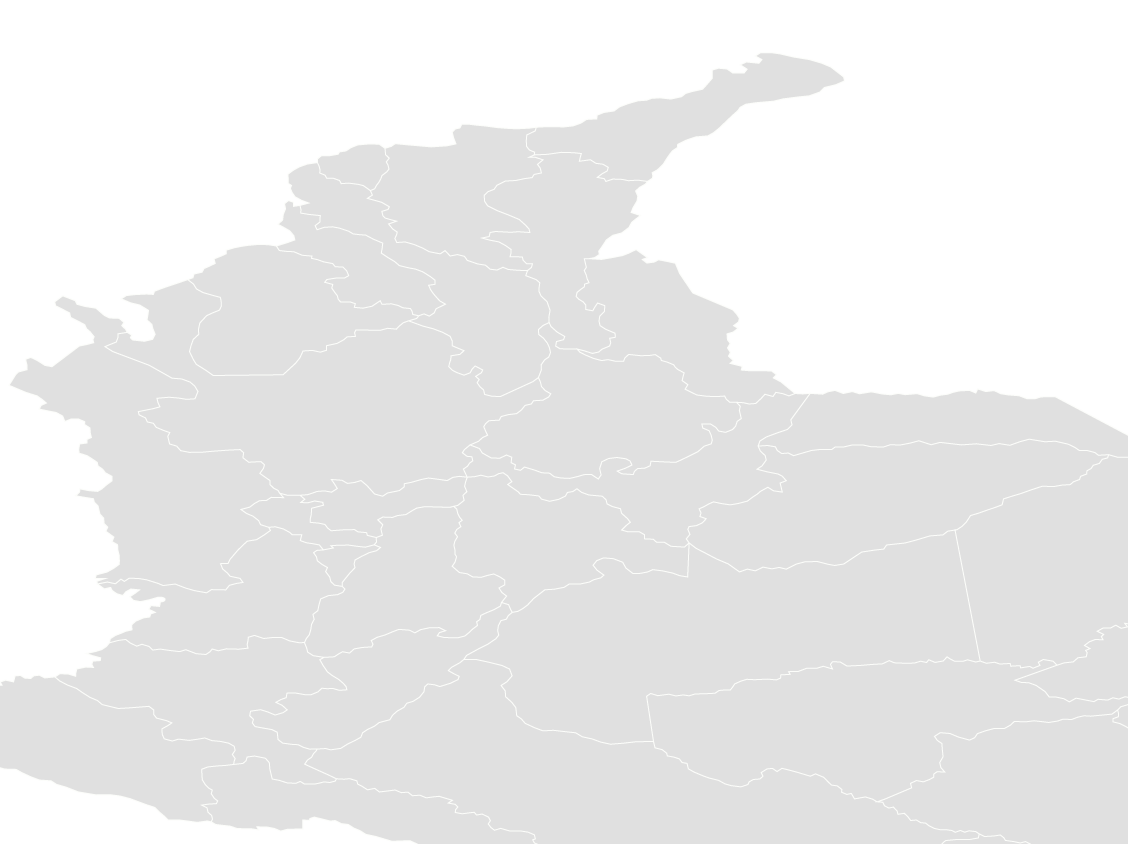 PROGRAMA NACIONAL INTEGRAL DE SUSTITUCIÓN DE CULTIVOS ILÍCITOS (PNIS)
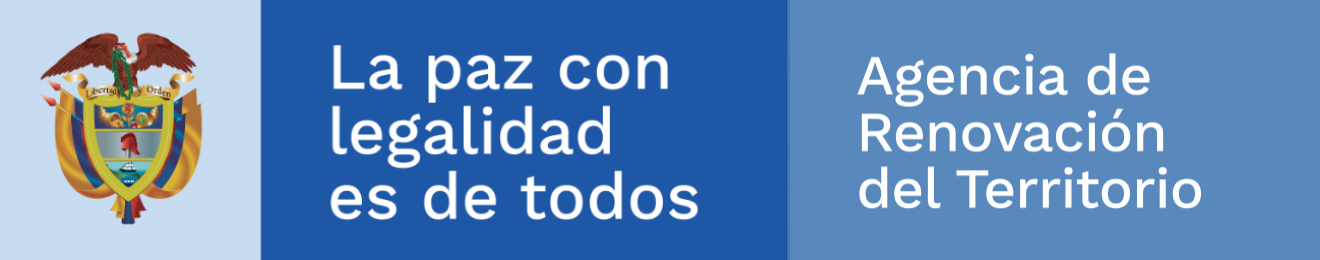 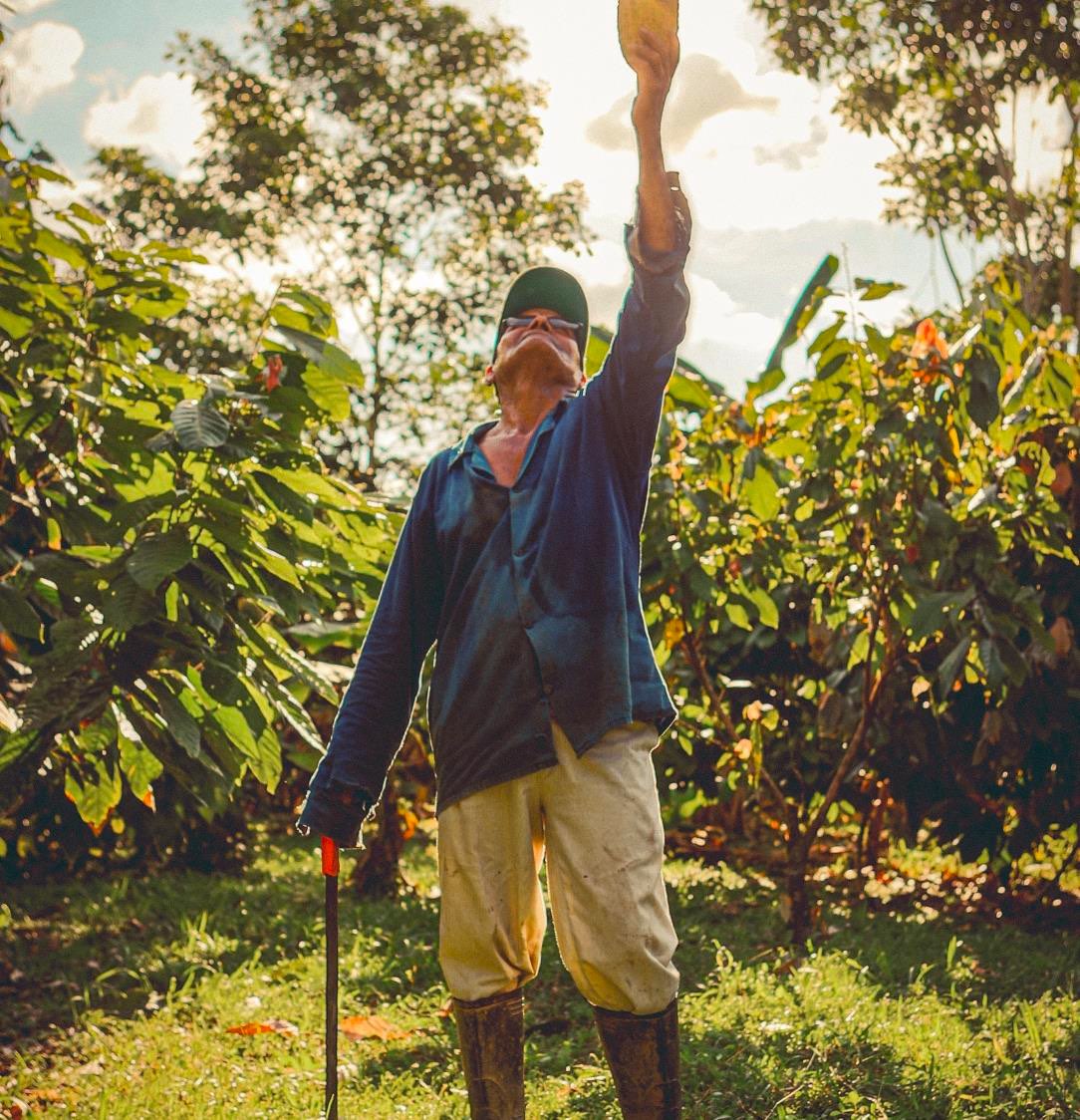 El Acuerdo Final para la terminación del conflicto y la construcción de una paz estable y duradera incluyó en el Punto 4 del Acuerdo Final “Solución al problema de las drogas”.
OBJETIVO
Promover la sustitución voluntaria de cultivos ilícitos, a través del desarrollo de programas y proyectos para contribuir a la superación de condiciones de pobreza y marginalidad de las familias campesinas que derivan su subsistencia de los cultivos de uso ilícito.
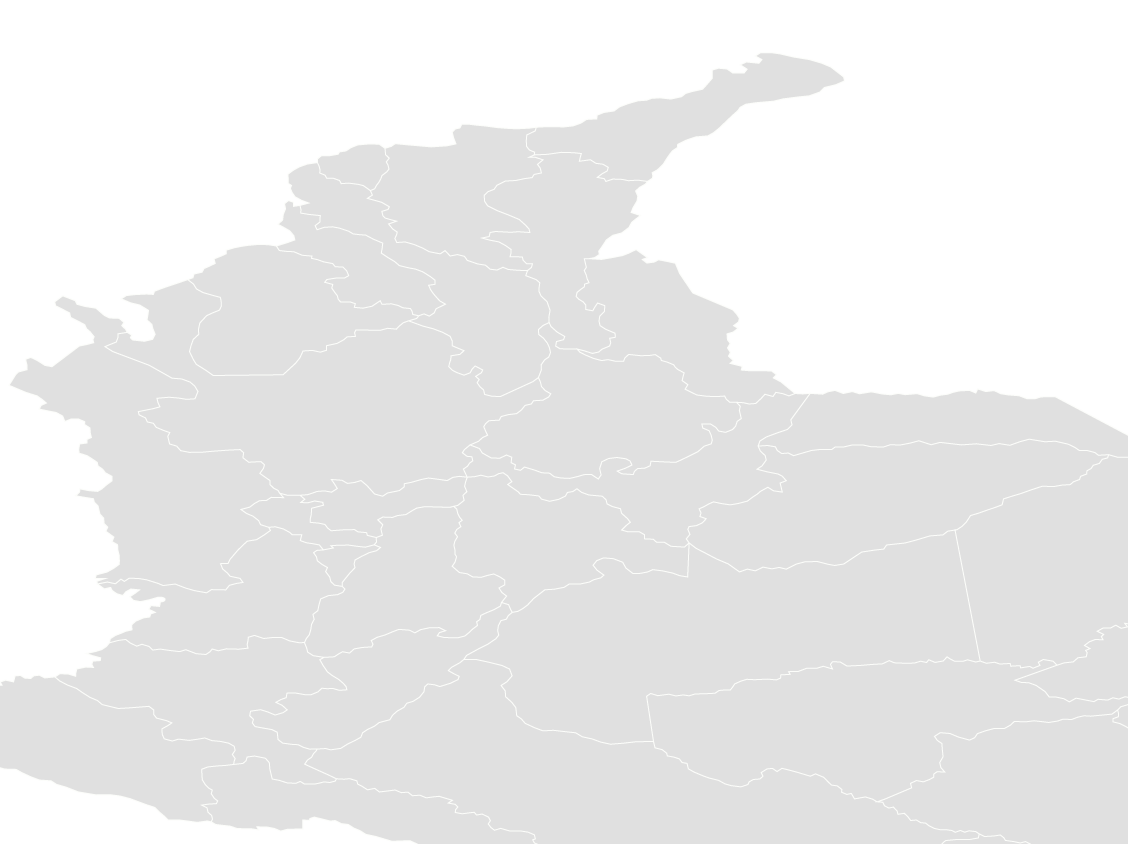 Planeación orientada
a resultados
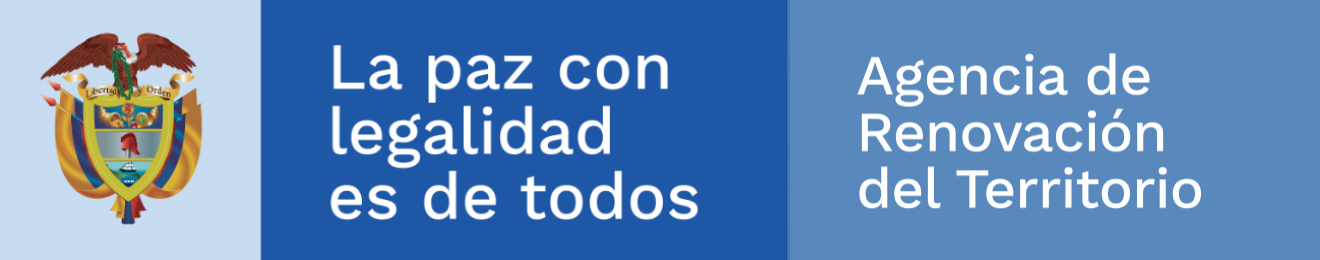 LA DIRECCIÓN DE SUSTITUCIÓN DE CULTIVOS ILÍCITOS LOGRÓ UNA PLANEACIÓN MÁS ORGANIZADA PARA CUMPLIRLE A LAS FAMILIAS QUE LE APOSTARON A LA LEGALIDAD.
Ruta de atención ajustada para el mejoramiento de la operación:
Lineamientos de operación definidos:
Sistema de información detallados y avanzados:
Esquema de supervisión y seguimiento de contratos mejorado:
Estructura operativa fortalecida:
Nuevos Modelos de Sustitución:
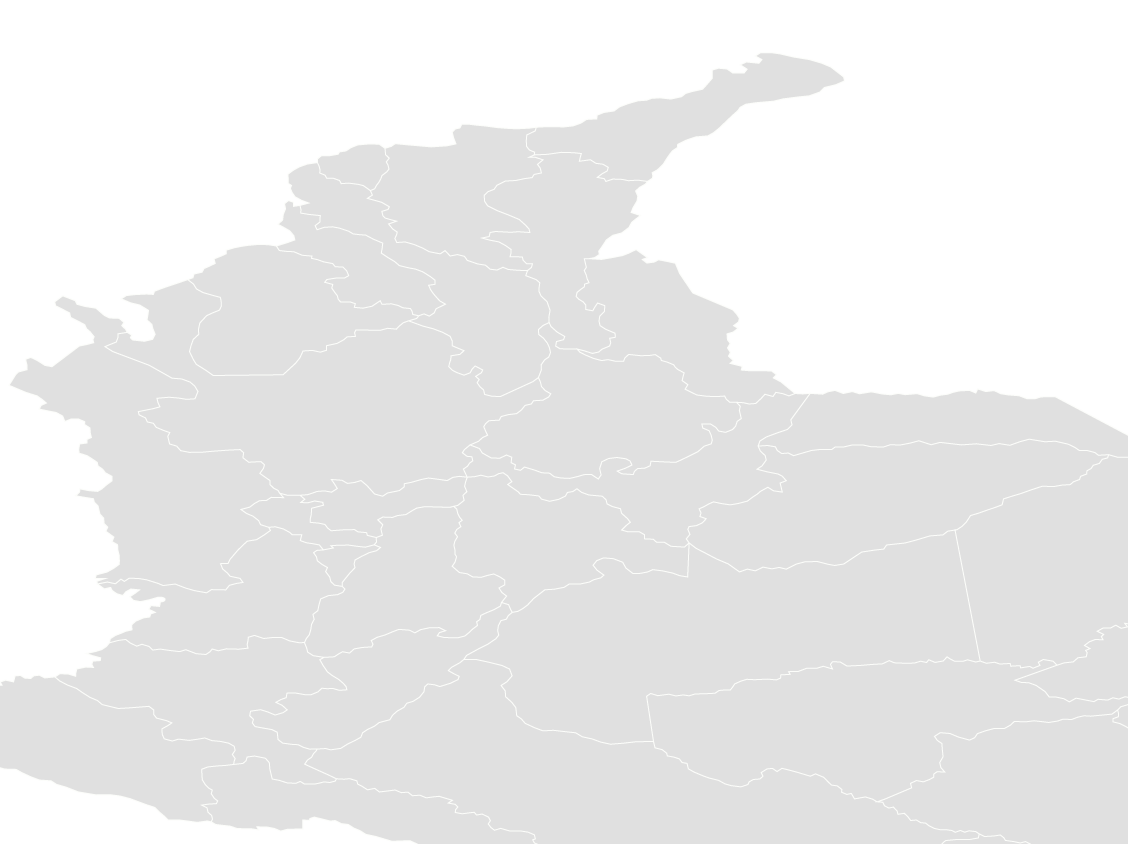 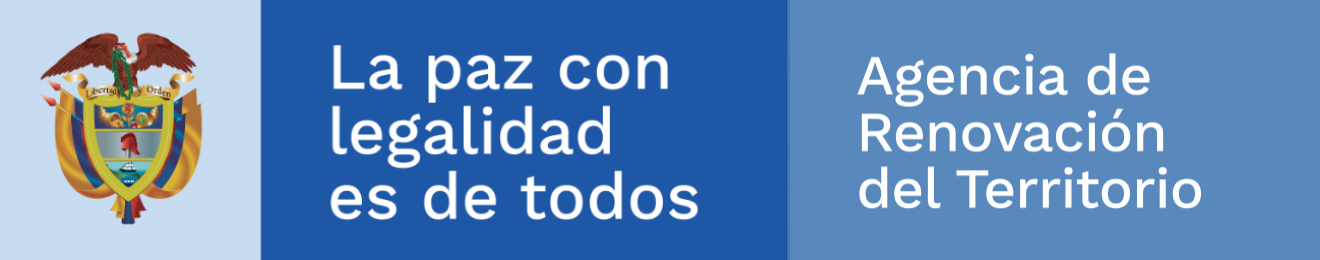 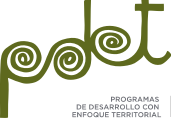 Hoja de Ruta PNIS
Pagos (Asistencia Alimentaria Inmediata)
Mayo 2019
Octubre 2020
PLANEADO
Proyecto Productivo de Sustitución
Huerta (Autosostenimiento y Seguridad Alimentaria)
Huerta (Autosostenimiento y Seguridad Alimentaria)
REALIDAD
Proyecto Productivo de Sustitución 
(14 meses más)
Pagos (Asistencia Alimentaria Inmediata)
Gran inscripción Familias Mayo 2018
Septiembre 2020
Universo de familias:  99.097
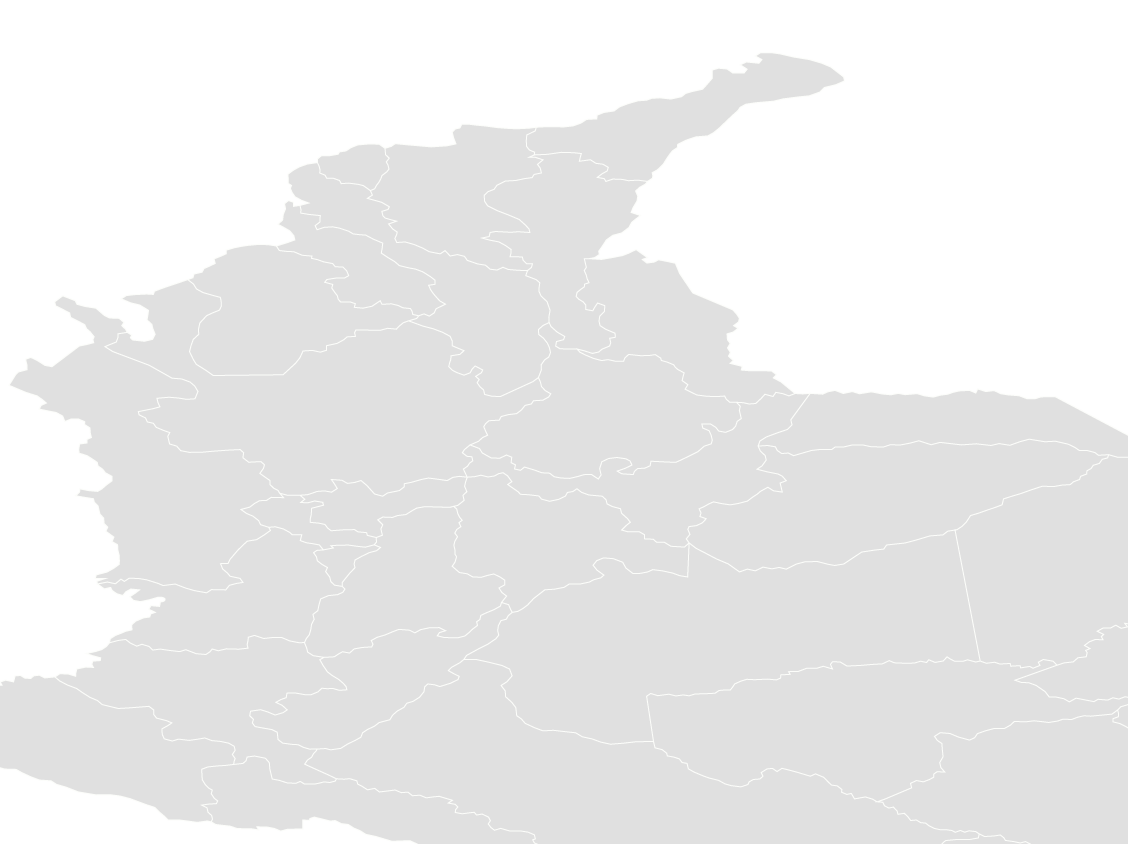 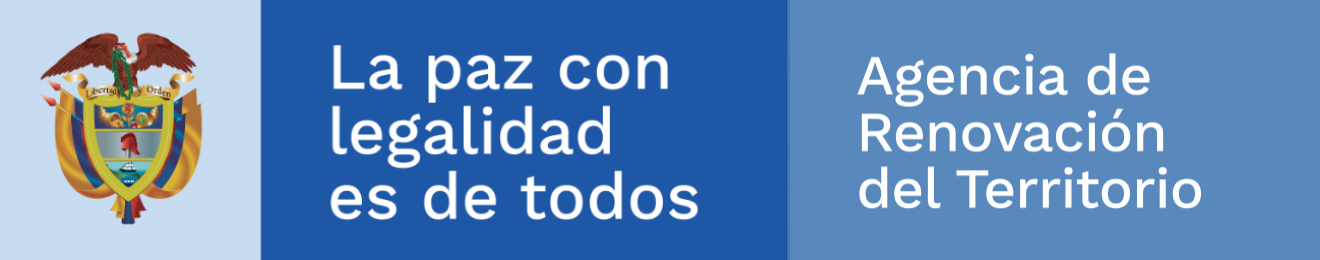 COMPONENTES DEL PNIS
1
2
3
4
5
PROYECTOS PRODUCTIVOSCICLO CORTO
PROYECTOS PRODUCTIVOSCICLO LARGO
ASISTENCIA ALIMENTARIA INMEDIATA
ASISTENCIA TÉCNICA INTEGRAL
HUERTAS CASERASAUTOABASTECIMIENTO Y SEGURIDAD ALIMENTARIA
COP $3.200.000
USD 879
COP $12.000.000
USD 3.297
COP $1.800.000
USD $ 494
COP $9.000.000USD 2.472INGRESO RÁPIDO
COP $10.000.000
USD 2.748
TOTAL INVERSIÓN POR FAMILIA: COP $ 36.000.000USD 9.892
*Tasa de cambio representativa del mercado (TRM COP $3.611)
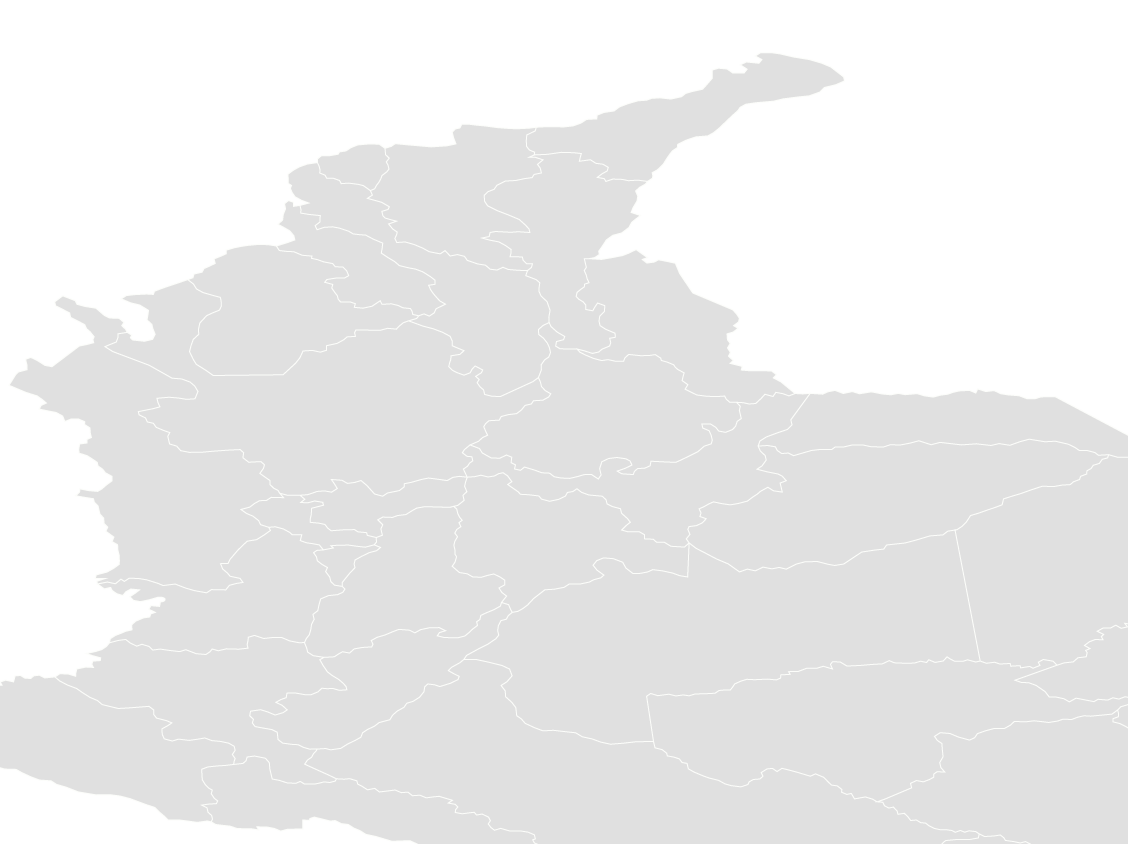 Detalle
2017
2018
2019
2020
Recursos Asignados al PNIS
Años 2017 - 2020
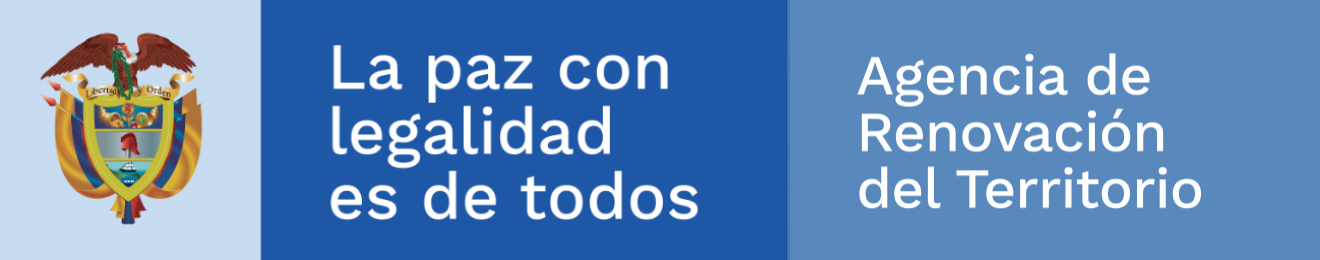 TOTAL
$191.000
$510.000
$459.070
$300.799
$1.460.869
Recursos Asignados
Gobierno Actual
$950.869
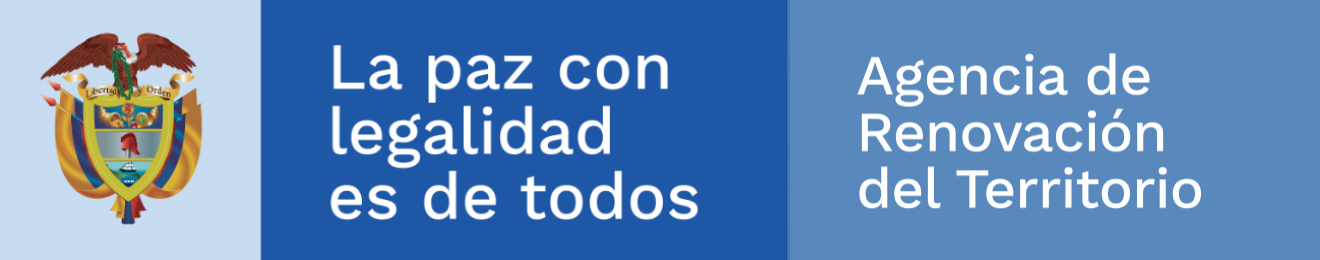 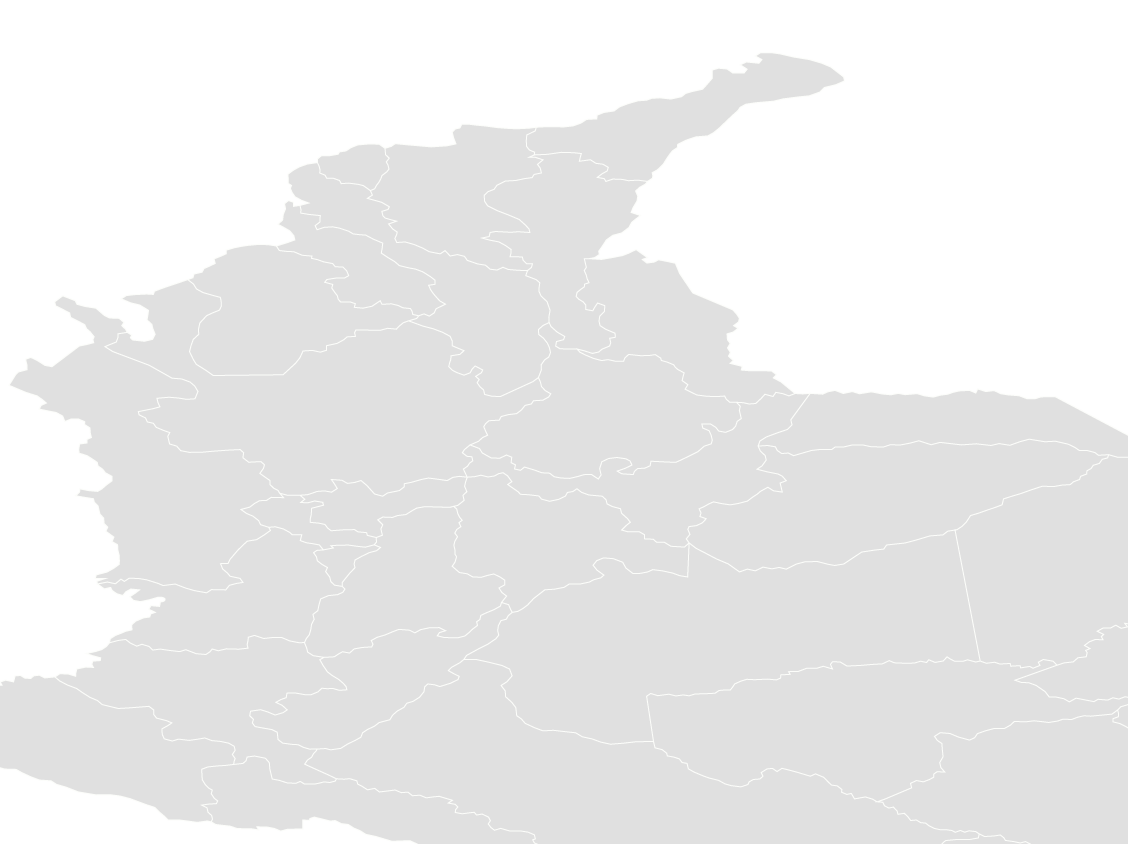 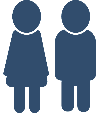 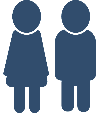 PROGRAMA NACIONAL INTEGRAL DE SUSTITUCIÓN DE CULTIVOS ILÍCITOS
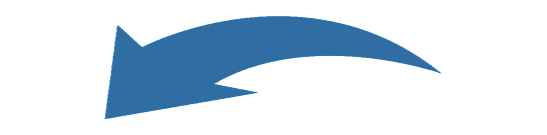 99.097familias
Cultivadores: 67.596
No Cultivadores: 14.645
Recolectores: 16.856
14 departamentos
56municipios
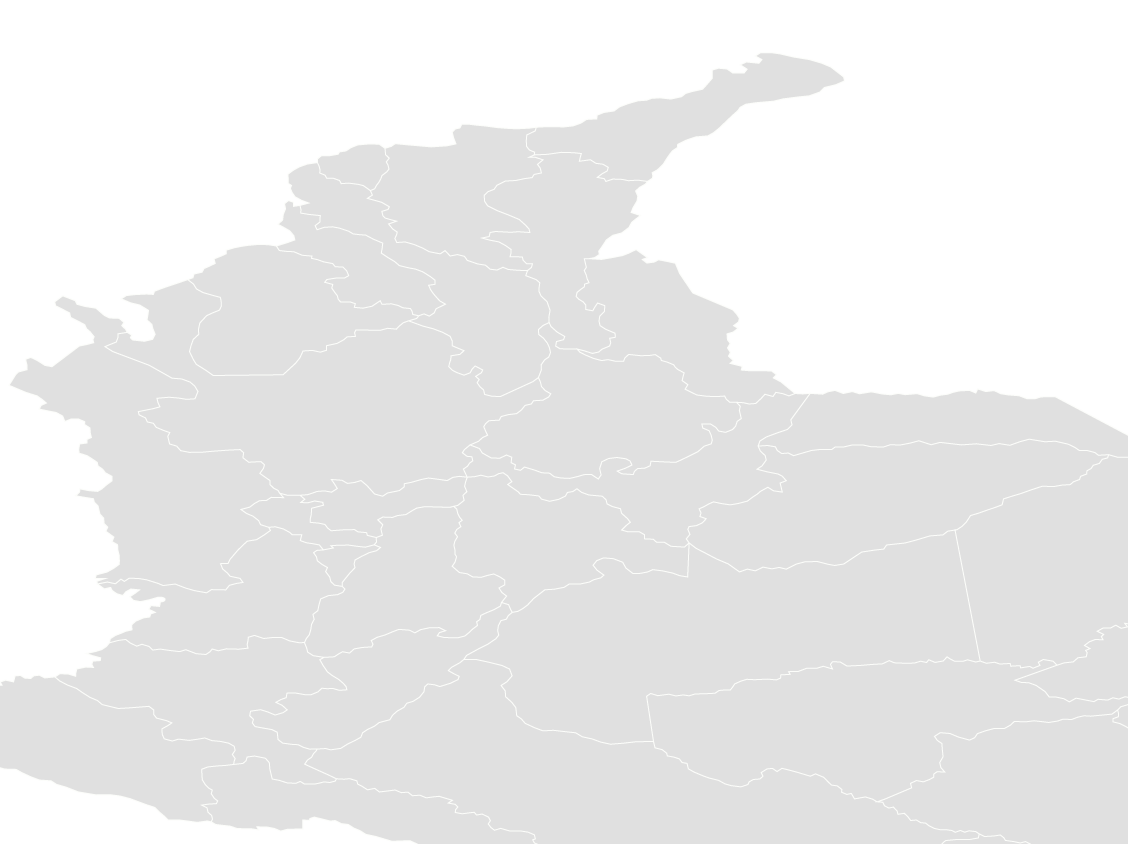 PNIS Cifras Nacionales
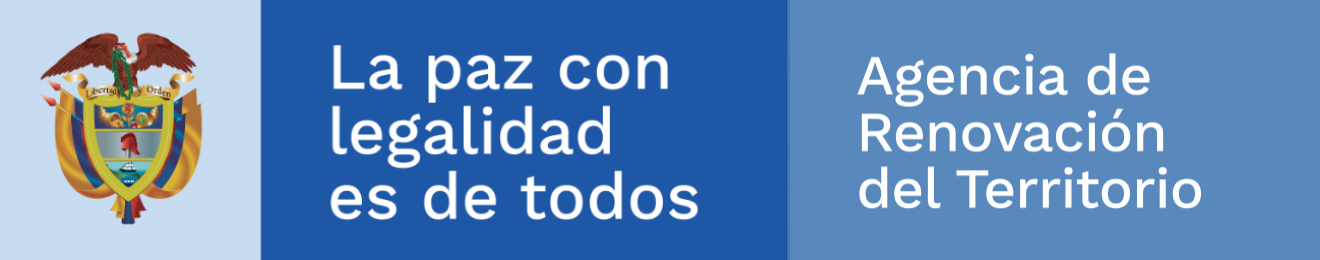 $ 890.997 Millones ha invertido el  gobierno actual en las familias PNIS. Equivale al 83% del presupuesto nacional asignado al Ministerio de Agricultura y Desarrollo Rural en 2019.
42.339
Hectáreas de cultivos ilícitos se levantaron de forma voluntaria y asistida por la Fuerza Pública. Equivale al área necesaria para producir el 20% de cacao al año en Colombia. (Fedecacao)
16.121
Hectáreas se han sustituido durante este Gobierno.
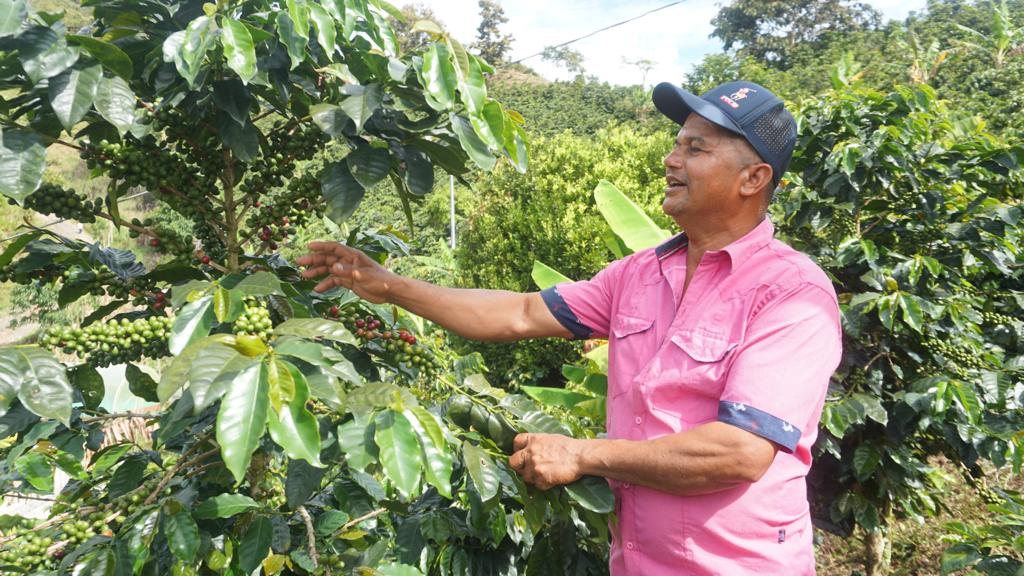 De las familias beneficiadas cumplieron con el levantamiento de los cultivos de coca.
97%
(MinAgricultura 2019)
De las familias ha resembrado cultivos Ilícitos.
*(De acuerdo a Informe Nº 22 de UNODC)
0,2%
400 mil personas en zona rural están cambiando y mejorando su forma de vida.
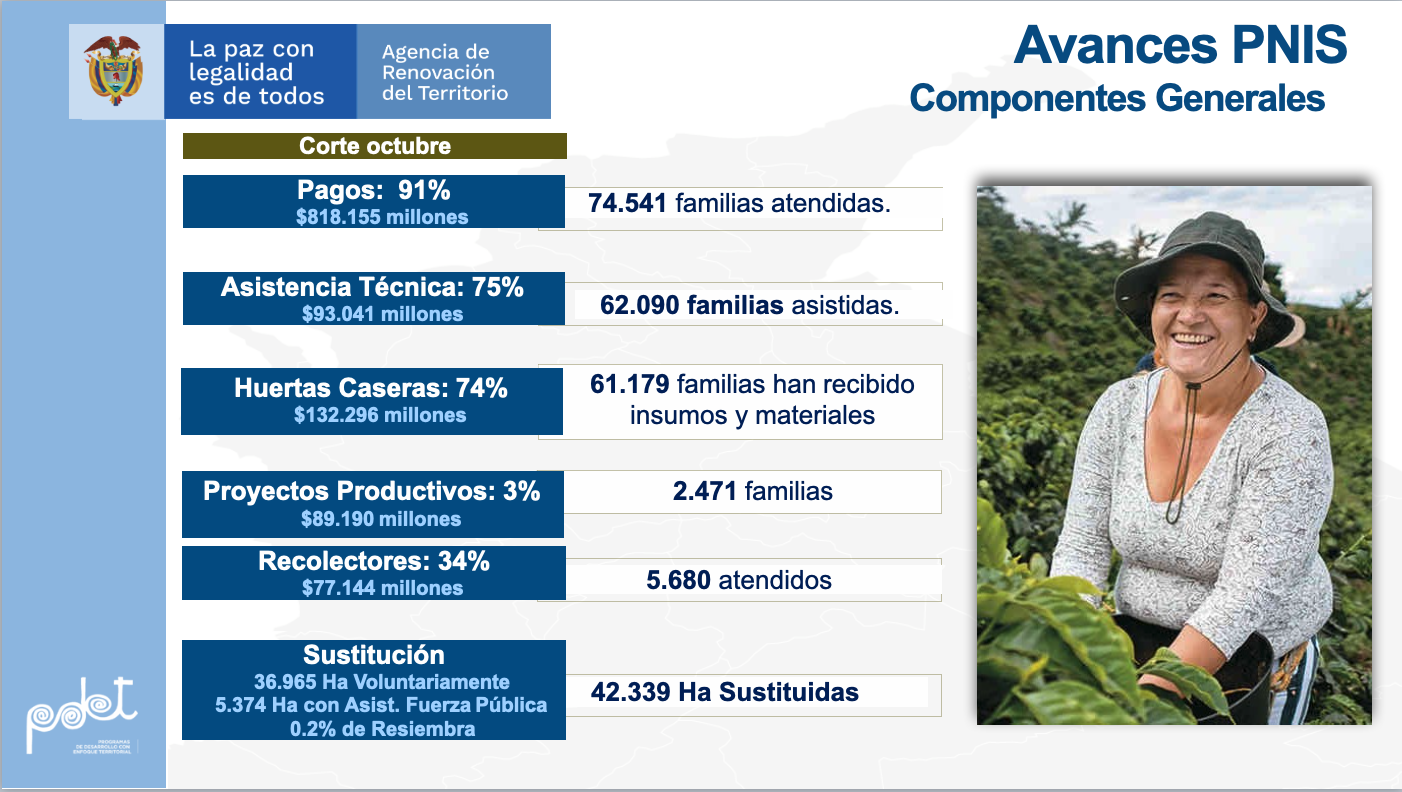 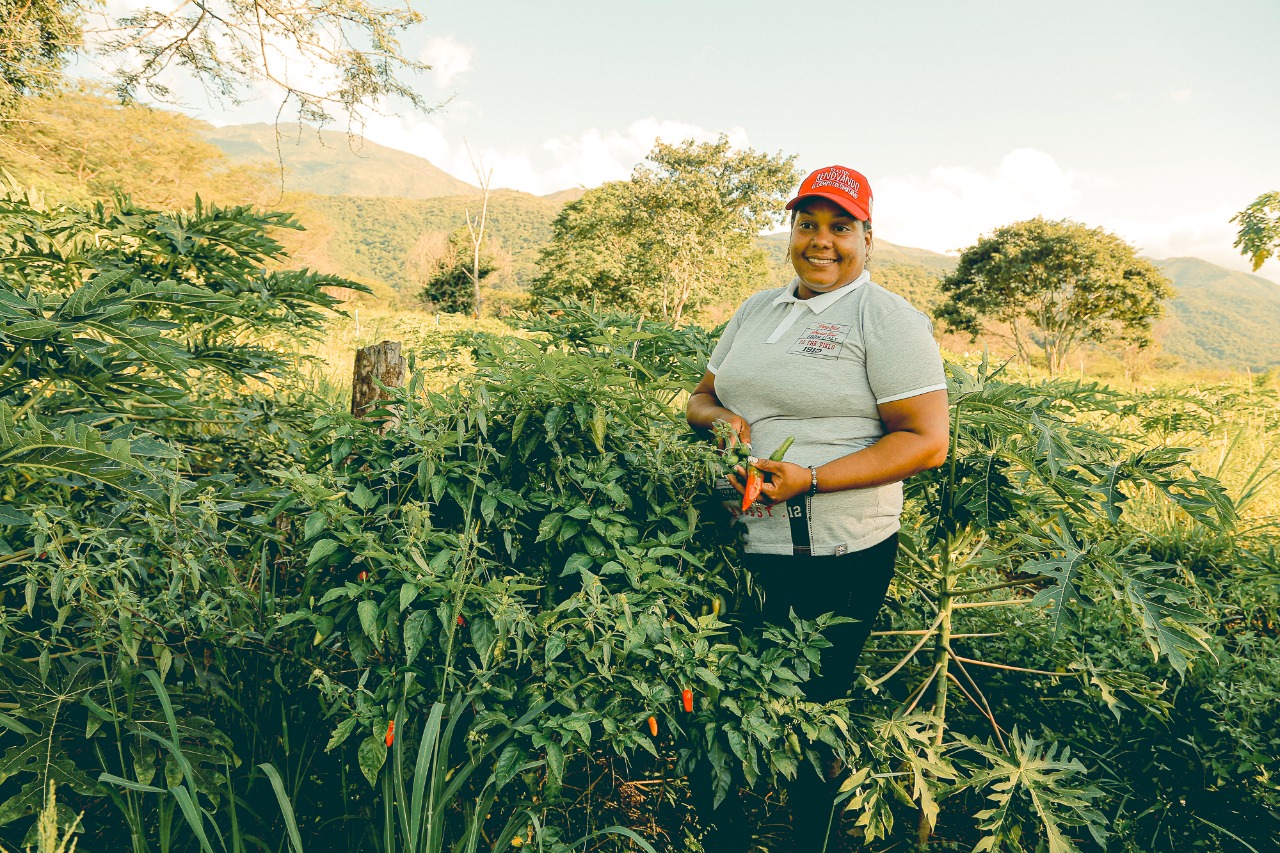 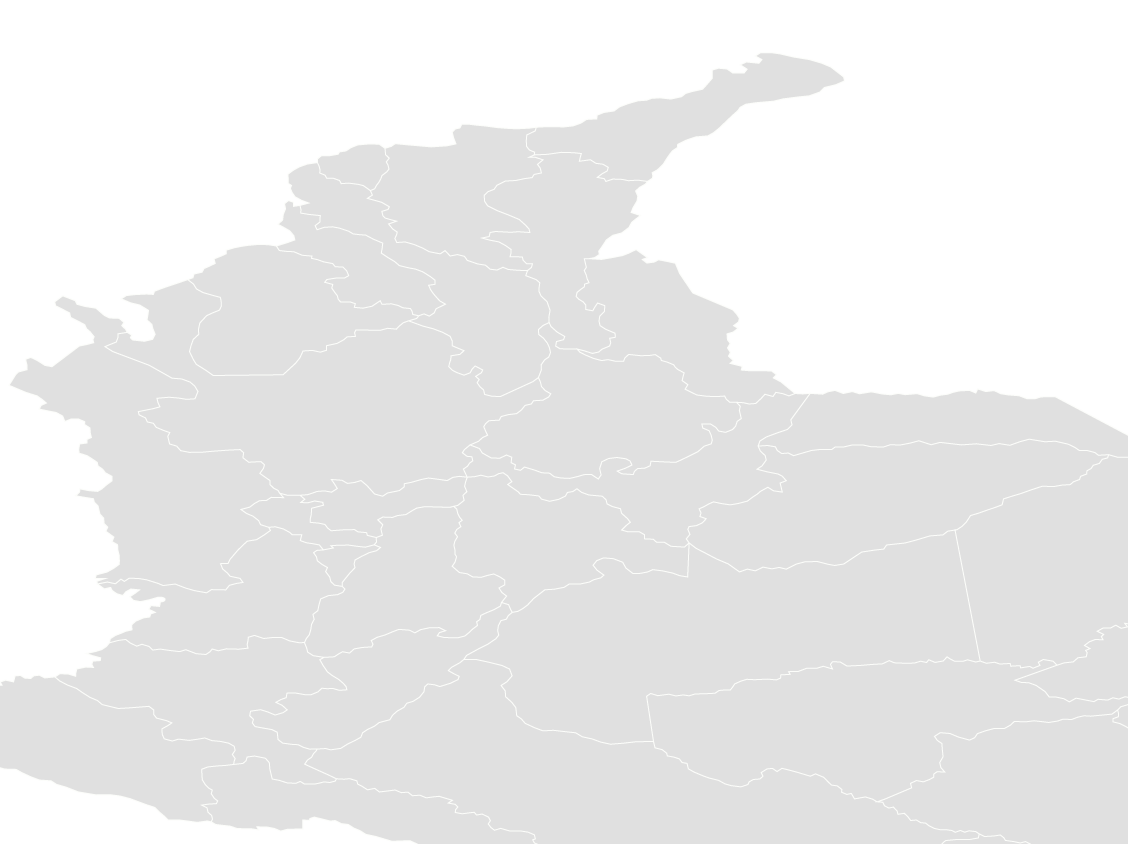 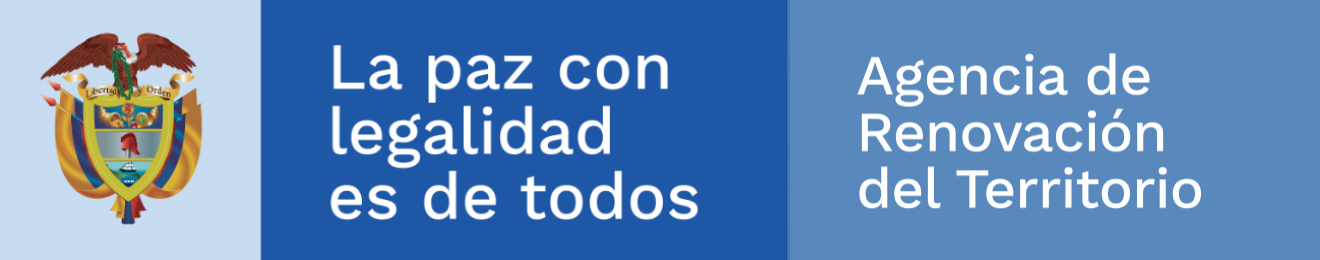 Planes Integrales Comunitarios y Municipales de Sustitución y Desarrollo AlternativoPISDA
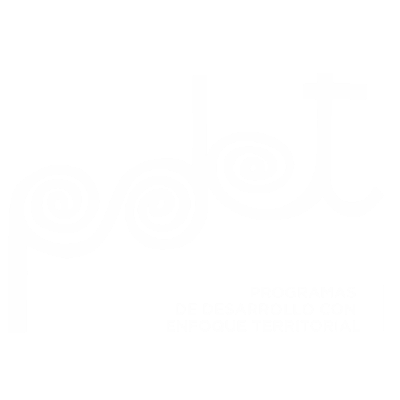 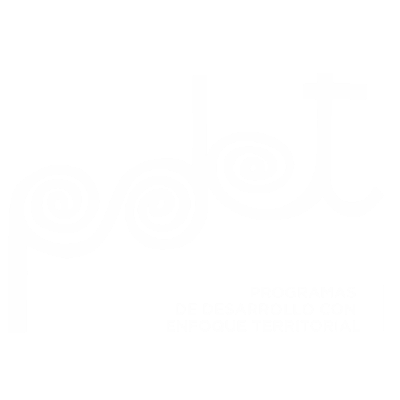 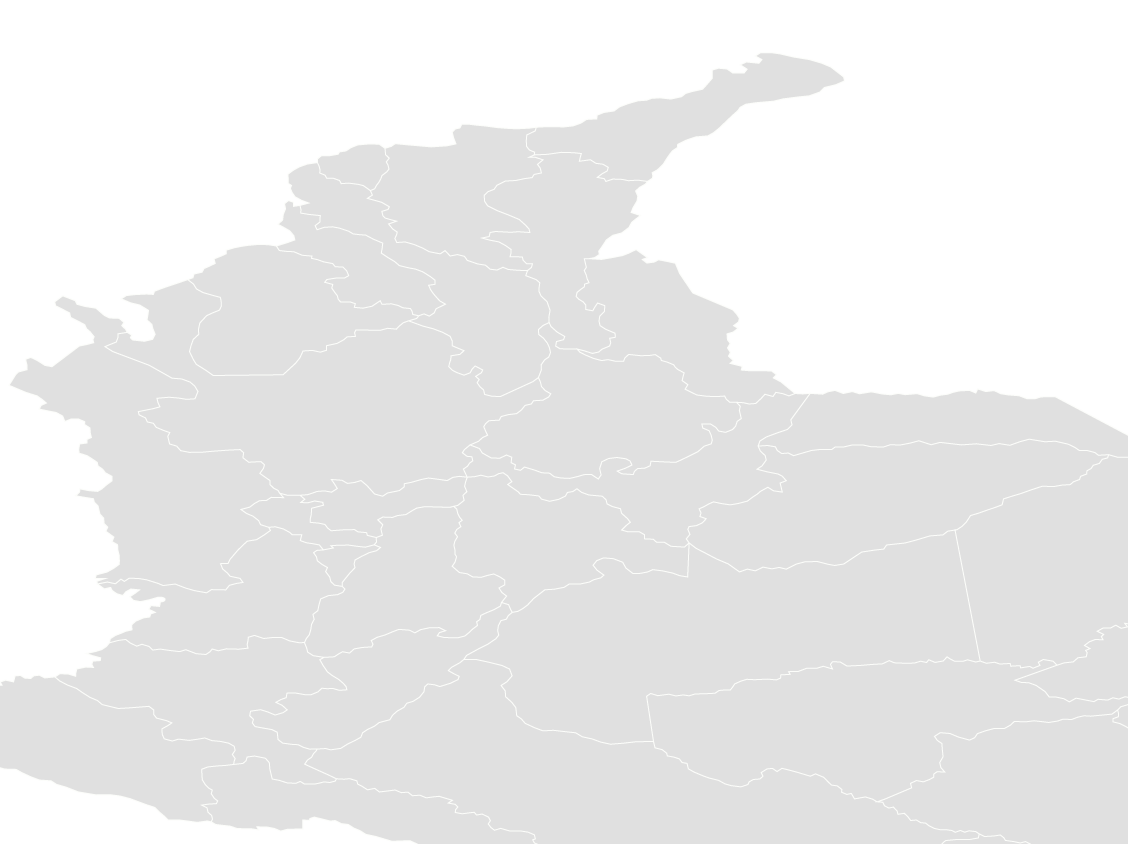 Planes Integrales Comunitarios y Municipales de Sustitución y Desarrollo AlternativoPISDA
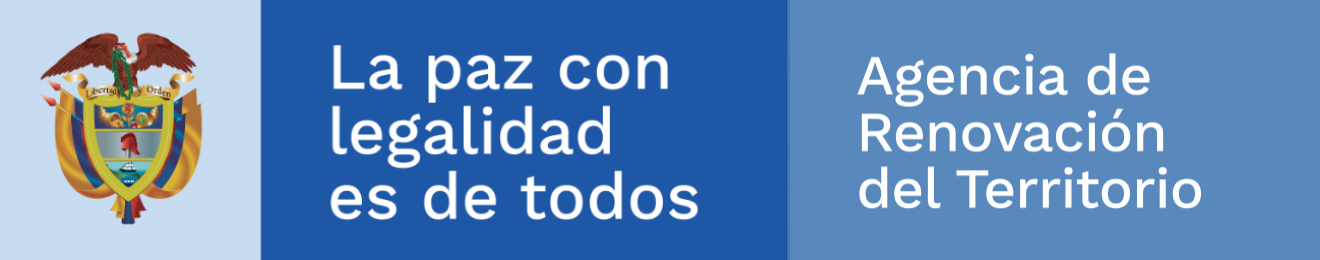 Avance en la Implementación municipios PNIS - PDET
La ruta metodológica para la construcción de los PDET incluyo la identificación de 812 iniciativas marcadas con etiqueta sustitución de cultivos de uso ilícito como parte integral del PISDA, en los 48 municipios de coincidencia.
126 iniciativas PDET - PISDA con ruta de implementación activada a través de la asociación de un proyecto, contrato, convenio o gestión. Validadas en el Sistema de Gestión de Oferta de la ART.
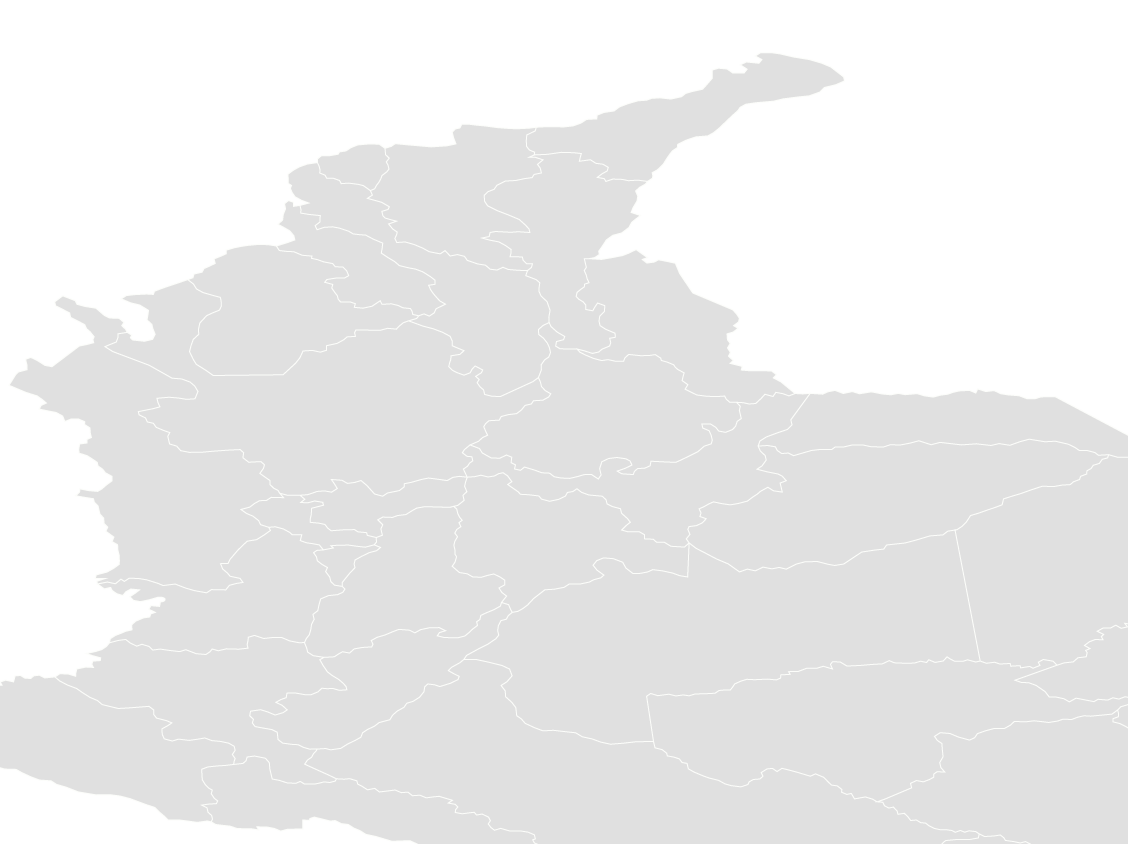 Avance PISDA 8 municipios 
PNIS –  No PDET
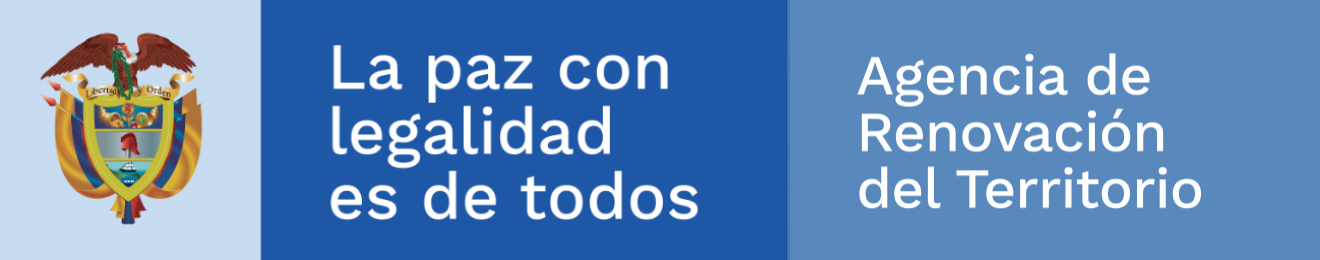 Cronograma de Ejecución
OCTUBRE
NOVIEMBRE
AGOSTO
SEPTIEMBRE
Bolívar
El Dovio
Barrancominas
Cumaribo
Barrancominas
Bolívar 
El Dovio 
Dagua 
Piamonte 
Ipiales 28
Piamonte
Cumaribo
Barrancominas
Cumaribo
Dagua
Rosas
Dagua
Bolívar 
Dovio
Ipiales
Piamonte  
Ipiales
Cumaribo 20 octubre
Jornadas de Socialización
Cumaribo
Rosas 
Piamonte
Rosas       29 octubre
Asambleas Comunitarias
El Dovio
Bolívar
Dagua
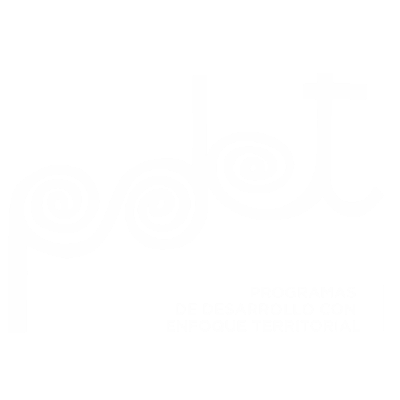 Hecho
Firma Documento PISDA
Proyectado
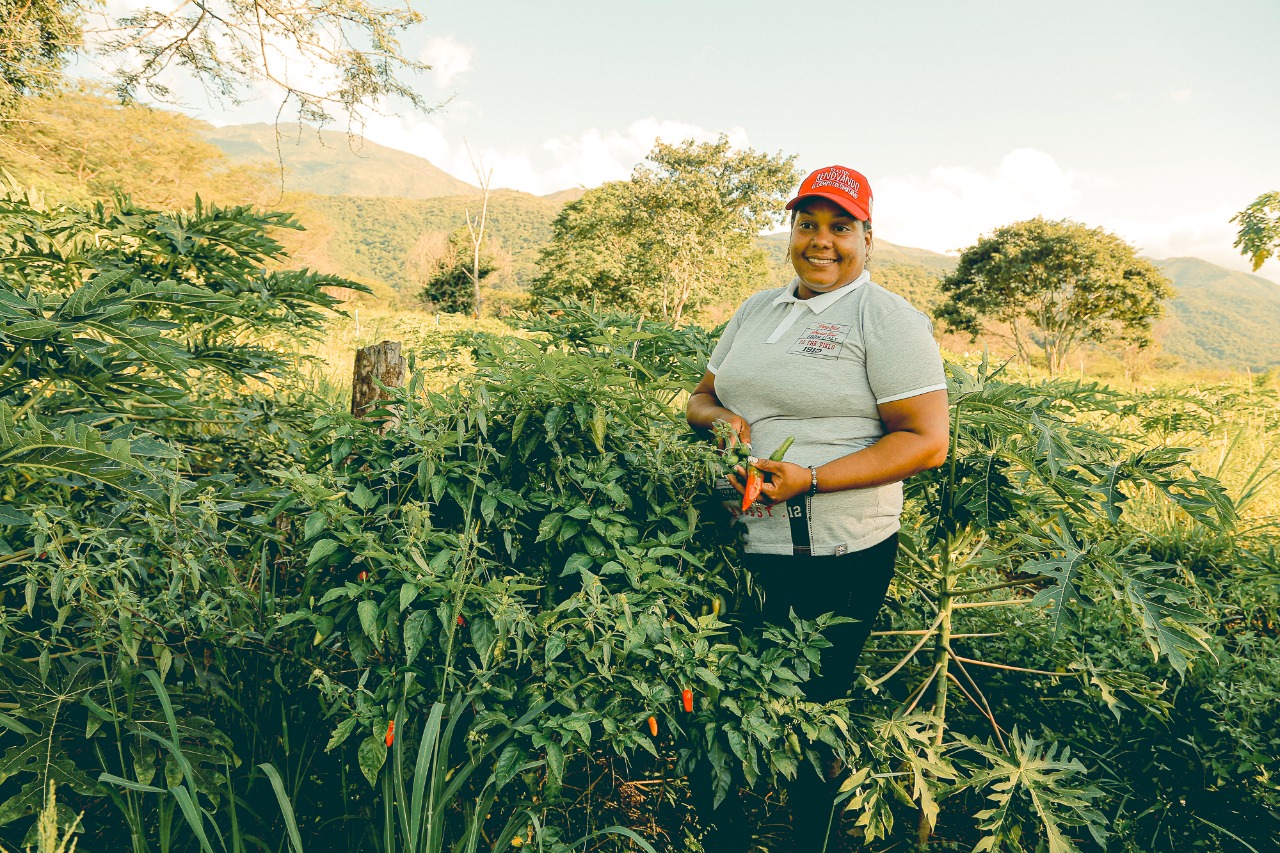 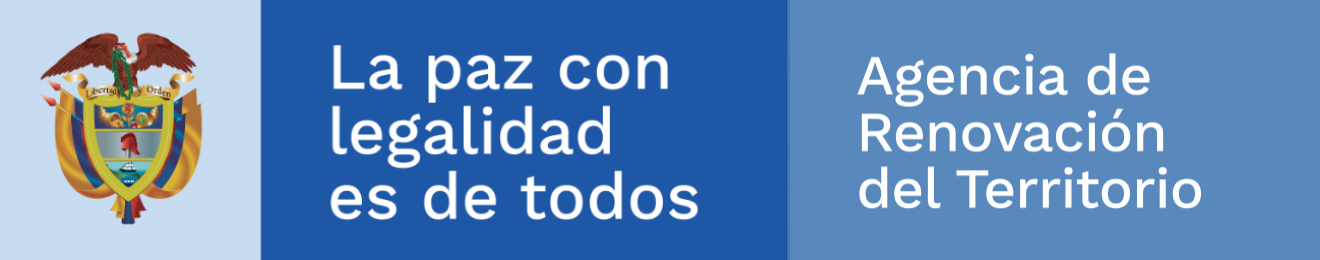 NUEVAS ESTRATEGIAS DE SUSTITUCIÓN
DIRECCIÓN DE SUSTITUCIÓN DE CULTIVOS ILÍCITOS
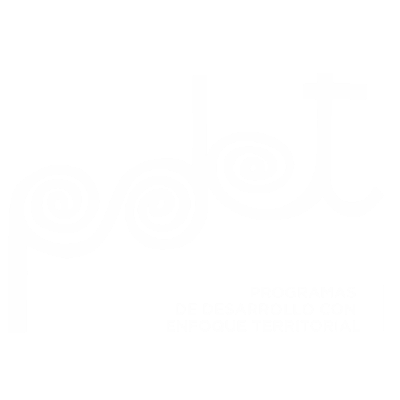 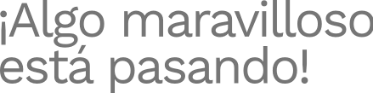 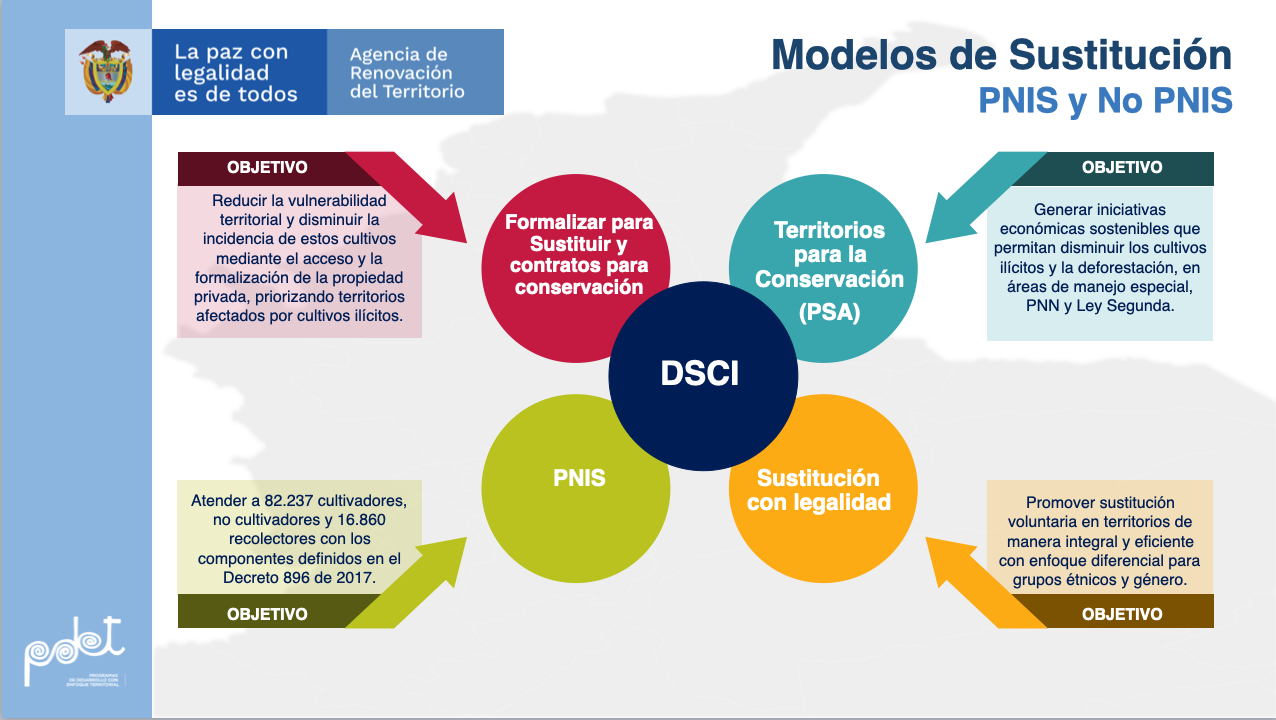 Territorios para la Conservación (PSA)
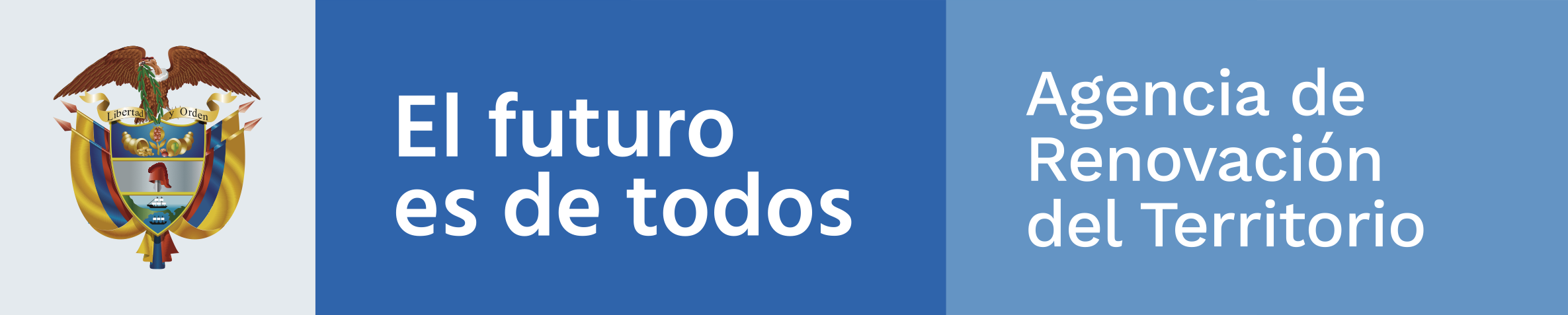 Convenio Parques Nacionales Naturales
Modelo dirigido a áreas ambientalmente estratégicas mediante la entrega de incentivos a la conservación, enfocados en prevenir la degradación de los ecosistemas así como el impulso a Proyectos de Uso Sostenible.
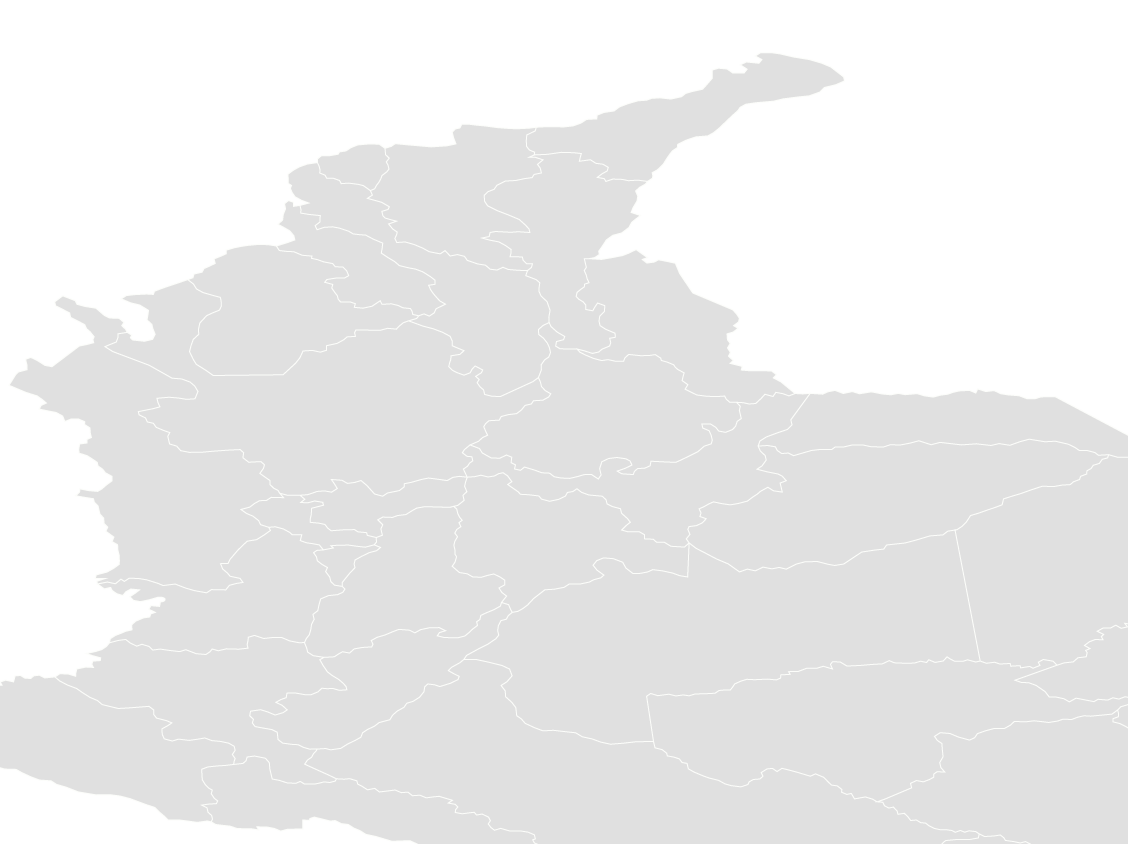 COMPONENTES:

Acuerdo de Conservación 
Pago por Servicios Ambientales
Asistencia Técnica 
Proyectos de Uso Sostenible 
Acceso a mercados. Duración: 2 años
1.411
Familias PNIS
$20.600.000USD $ $ 5,704.10
Valor por familia
*Tasa de cambio representativa del mercado (TRM COP $3.611)
Parques Nacionales Naturales donde se ubican las familias:
Macarena
Puerto Rico (456 familias)
La Macarena (424 familias)
Vista Hermosa (260 familias)
Uribe (140 familias)
Mesetas (125 familias)
Puerto Concordia (1 familia)
San José del Guaviare (5 familias)
3.819 Familias PNIS
Se ubican en PNN
2.243 Familias inician  atención en el 2020
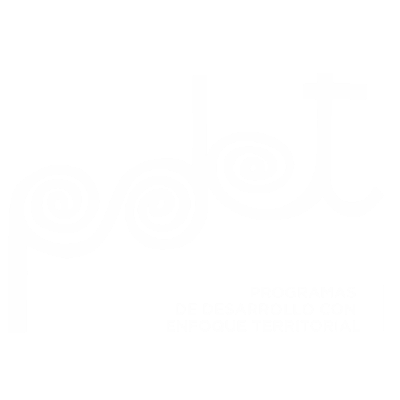 Formalizar para Sustituir
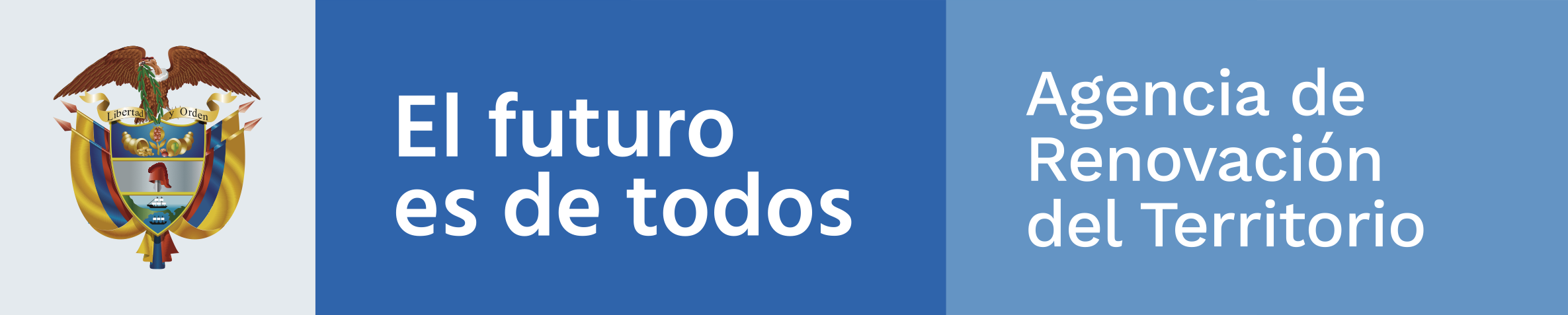 Convenio con la Agencia Nacional de Tierras
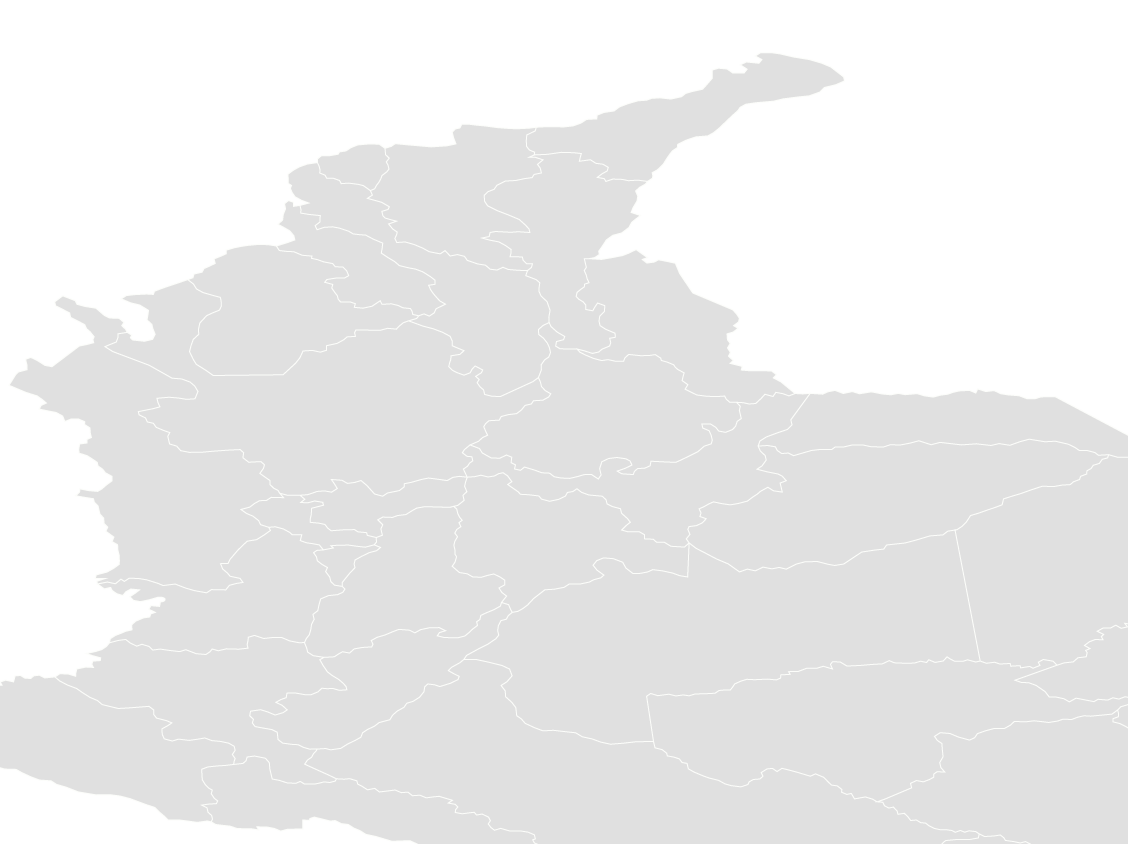 Promueve el acceso a tierras con seguridad jurídica a las familias y dota los predios con una iniciativa productiva viable.
COMPONENTES:

Formalización del predio 

Proyecto productivo 

Comercialización

Duración: 2 años
Familias PNIS
1.500
$17.012.000USD$ 4,710.59
Valor por familia:
*Tasa de cambio representativa del mercado (TRM COP $3.611)
Municipios donde se hará la formalización:
53.521 Familias PNIS se atenderán con este Modelo formalización y contratos
- Tumaco (463)
- Tierralta (400)
Puerto Asís (337) 
Tibú (300)
1.500 Familias inician atención en la vigencia 2020
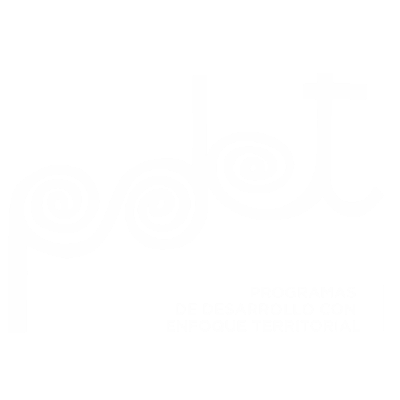 Sustitución con LegalidadEnfoque Diferencial
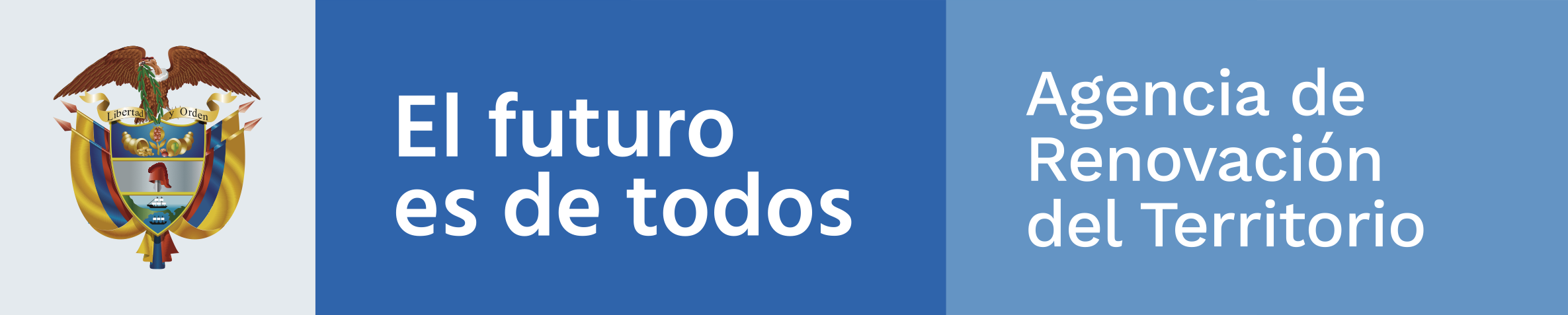 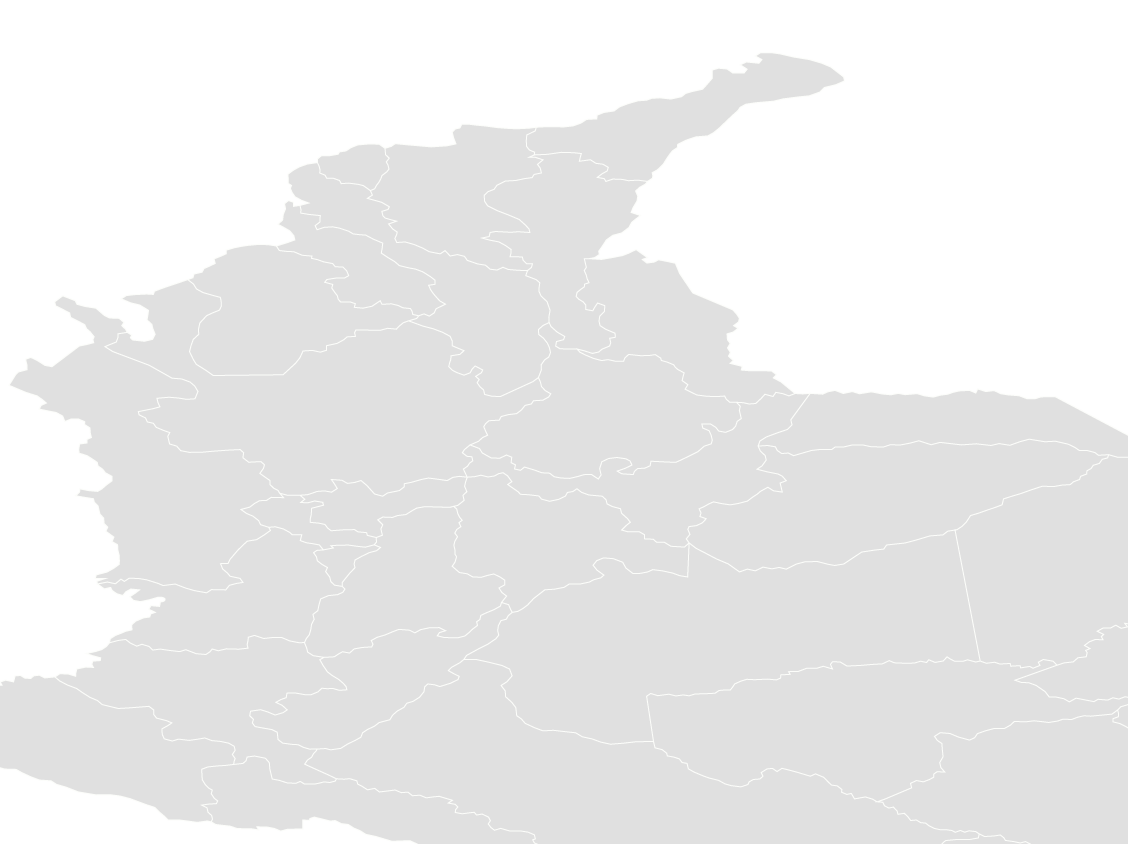 Sustitución con Legalidad – Enfoque Diferencial
Atiende familias ubicadas en áreas formalizadas bajo un enfoque colectivo y diferencial en lo étnico, ambiental, de mujer, género familia y generación, implementando iniciativas productivas.
Componentes
Proyecto Productivo Comunitario + Asistencia Técnica Integral + Comercialización 
Duración: 2 años
Supuestos
Por tratarse de Territorios y comunidades que se rigen bajo principios de colectividad la intervención productiva a implementar está validada por el 100% de los integrantes de la comunidad lo que permite consolidar un Modelo con economías de escala.

Las autoridades indígenas, afrodescendientes o de organizaciones campesinas vincularán al Programa de sustitución voluntaria al 100% de las familias de los territorios que representan.
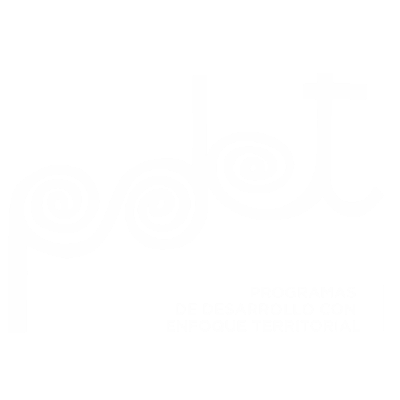 24.761 Familias PNIS
Se atenderán con este Modelo
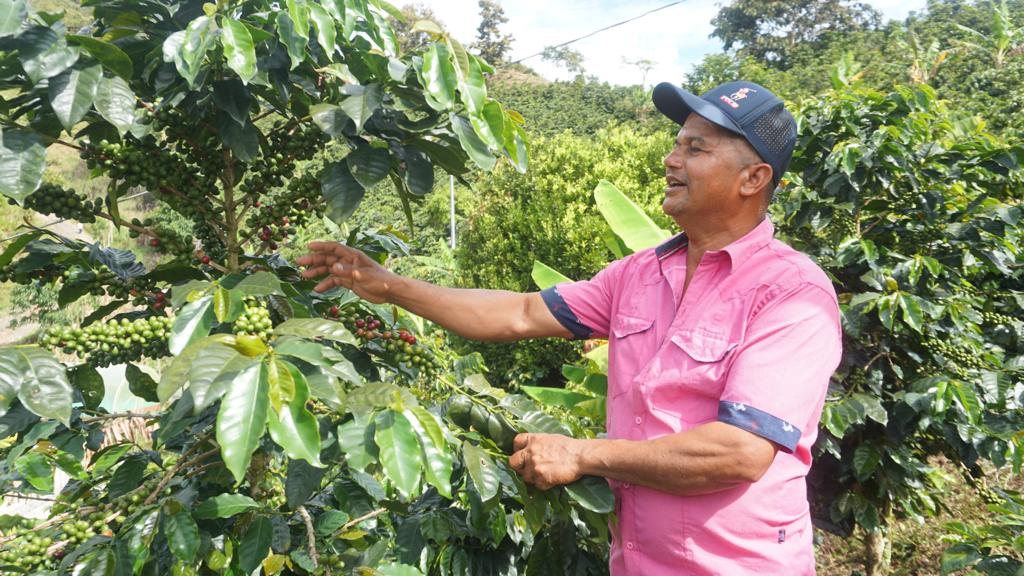 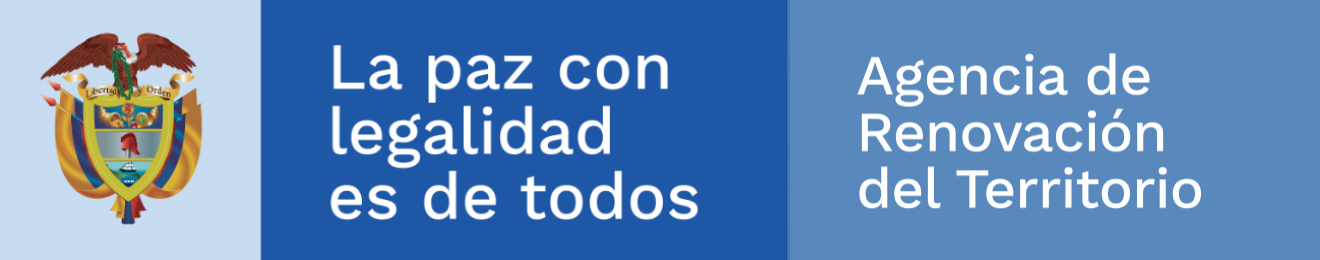 DIRECCIÓN DE SUSTITUCIÓN DE CULTIVOS ILÍCITOS
ESTRATEGIA
HECHO A LA MEDIDA
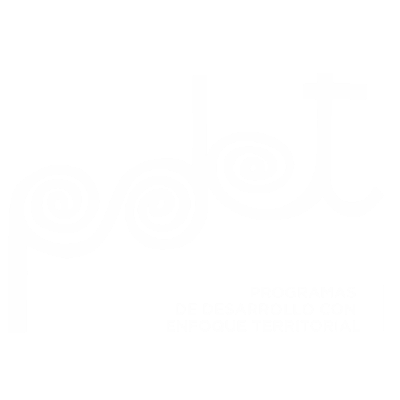 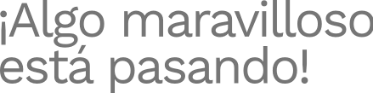 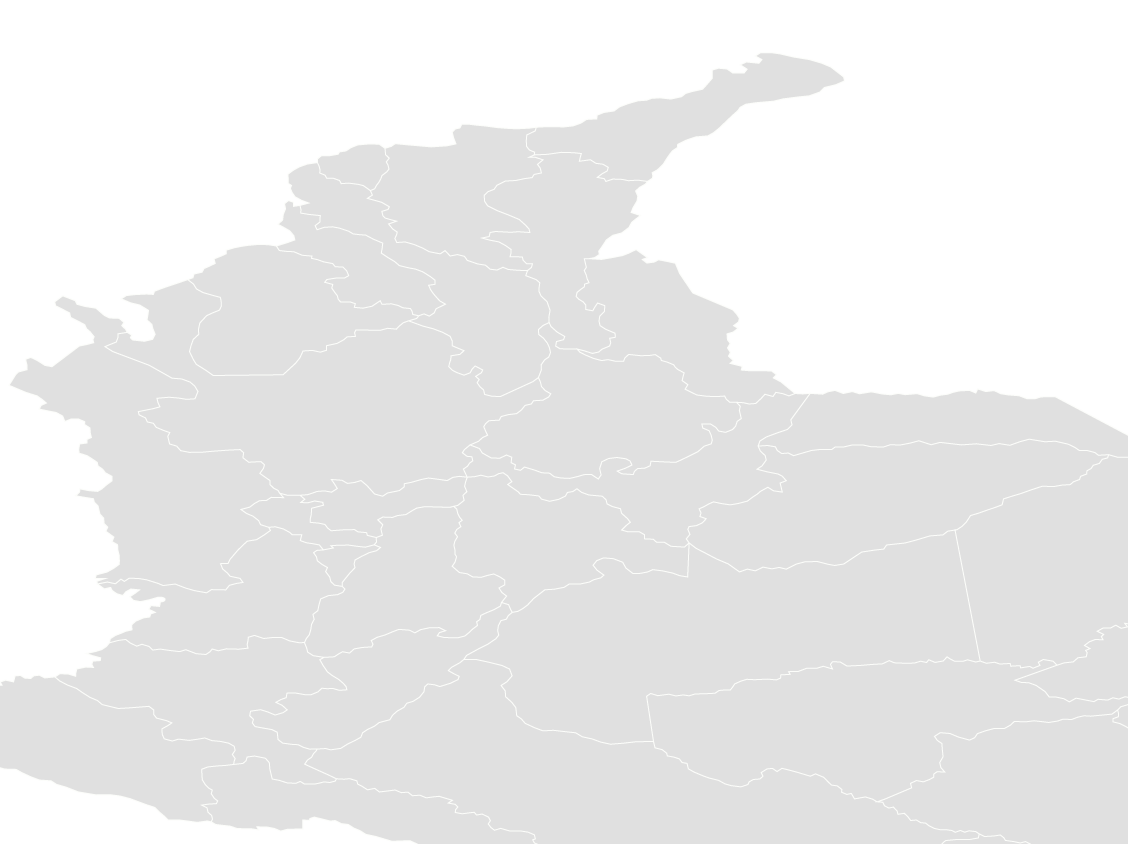 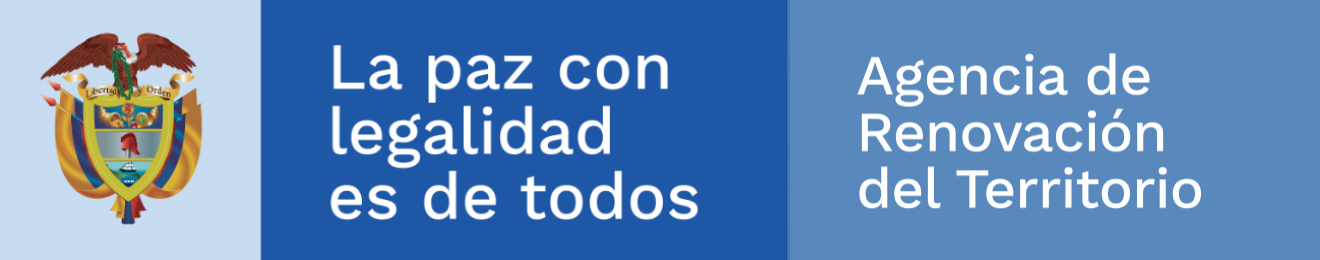 Estrategia Hecho A la Medida – HAM
Es una intervención colaborativa donde se aúnan esfuerzos de actores públicos o privados, nacionales o internacionales, para el diseño, gestión, financiación y ejecución de iniciativas sostenibles que aporten a la transformación social y productiva en territorios con presencia de cultivos ilícitos,  promoviendo la sustitución voluntaria, la prevención y la no resiembra.
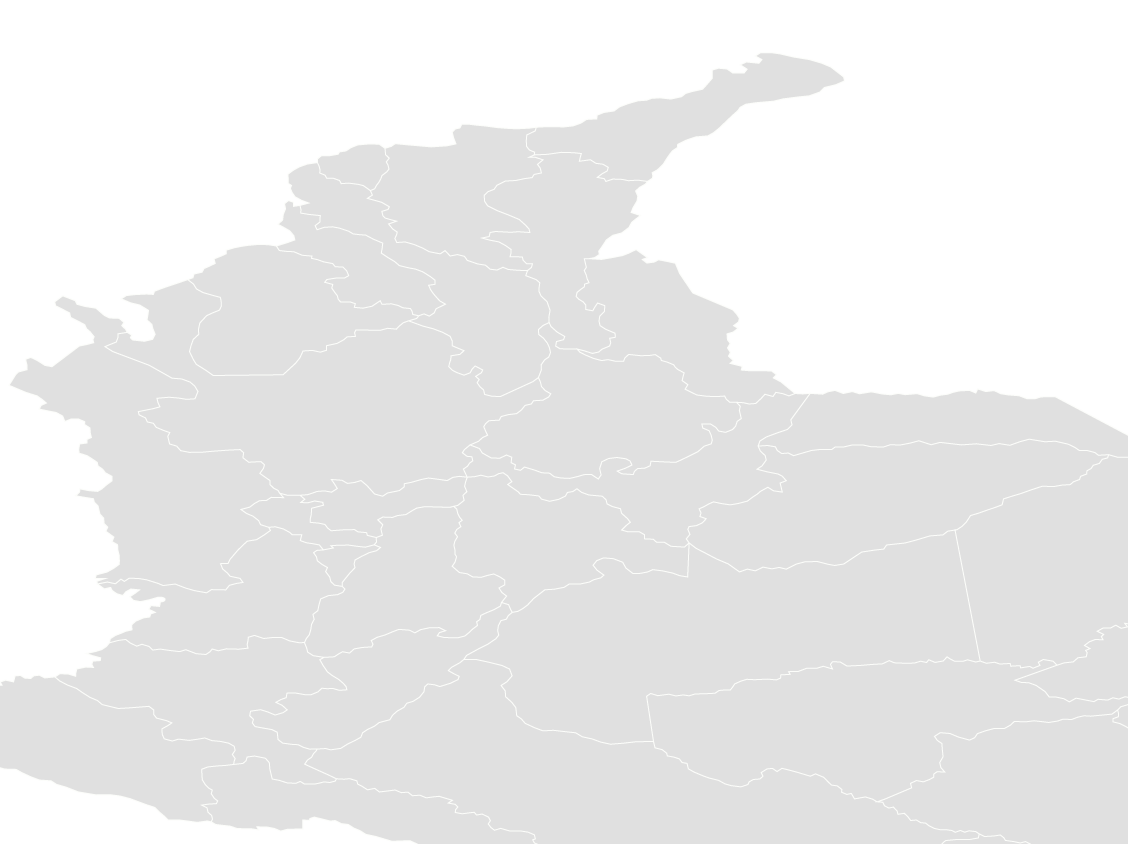 Naturaleza y Alcance de la Estrategia HAM
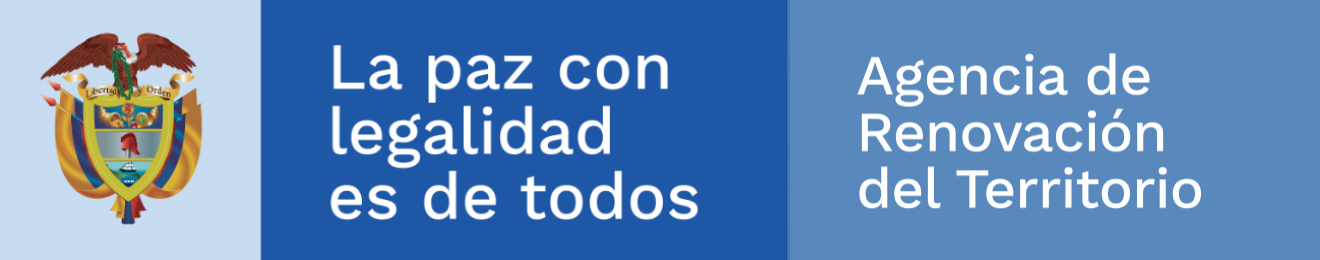 Alcances
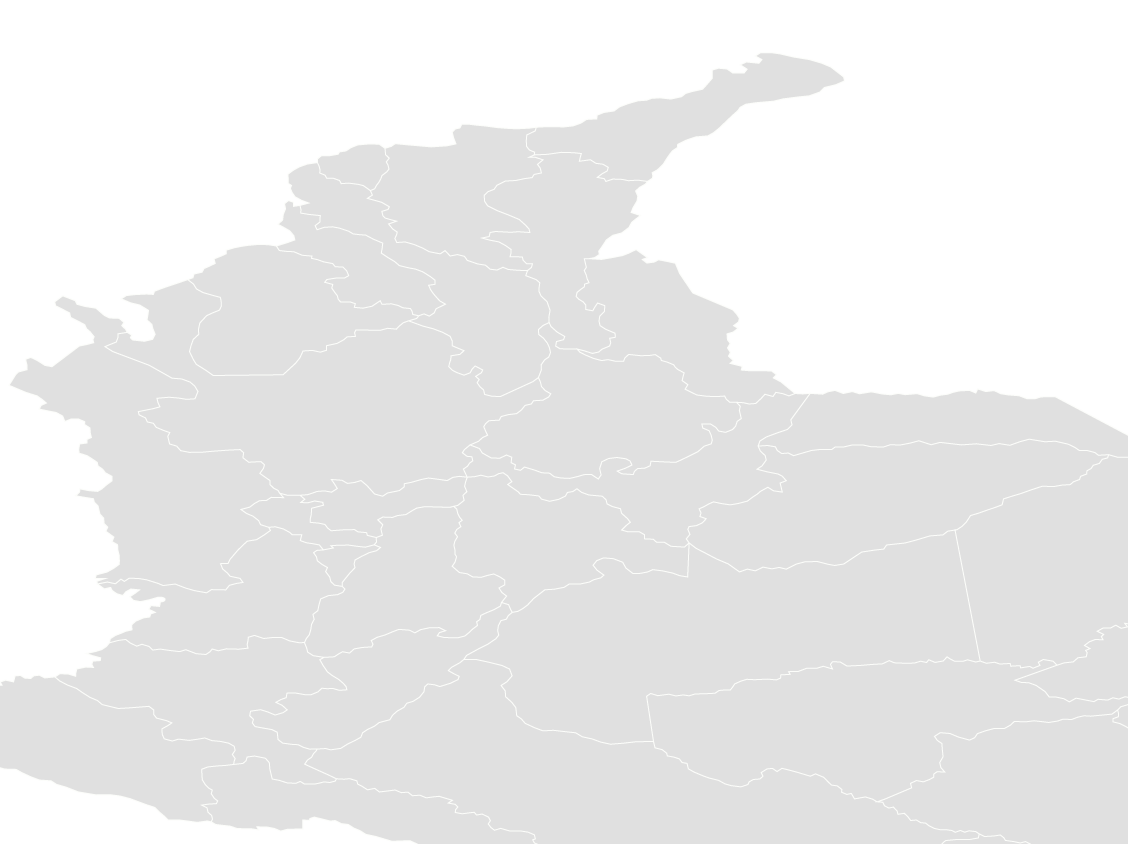 Suma de esfuerzos institucionales
Fomenta la sustitución voluntaria de Cultivos Ilícitos
Aporta a la transformación social y productiva del territorio
Territorios libres de Cultivos Ilícitos
Definición
Interés de la comunidad en la sustitución de los cultivos ilícitos
Diseño participativo y concertado de la intervención (Comunidad y actores institucionales)
Generación de cambios culturales de no permisividad frente a los cultivos ilícitos 
Planteamiento de no negociables 
Integración con los Planes de Desarrollo con Enfoque Territorial (PDET) y los Planes Integrales de Sustitución y Desarrollo Alternativo (PISDA)
Búsqueda de fuentes de cofinanciación / Acompañamiento del sector privado - crédito
Premisas
Intervención con enfoque de Encadenamiento Productivo
Fortalecimiento organizacional para la producción y comercialización territorial
Liderazgo y participación de los entes territoriales
Formalización de la propiedad
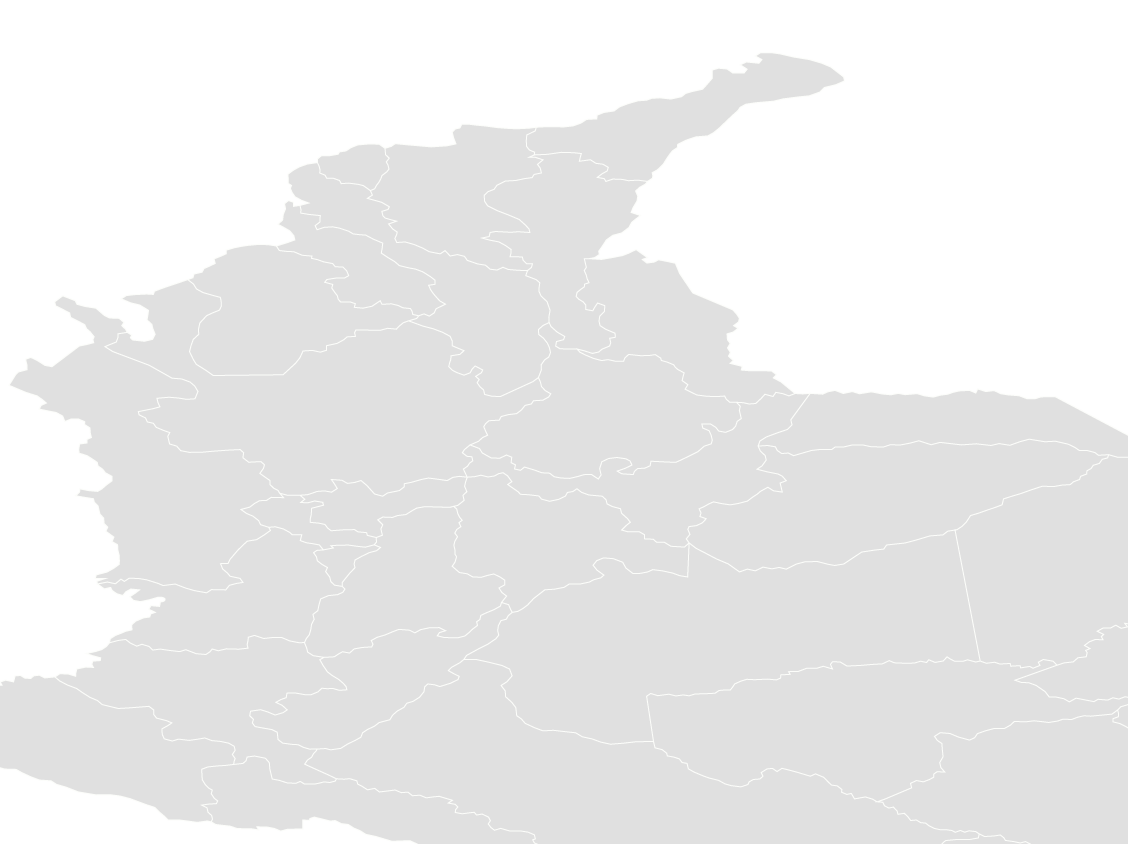 Erradicación de Cultivos Ilícitos 
Manual  y Voluntaria
Actividades de Respuesta Rápida
Comercialización y concreción de aliados
Fortalecimiento Socio empresarial, Organizacional y Comercial
Posibles componentes de la Estrategia
Verificación de Erradicación y no resiembra
Infraestructura social, productiva y vial.
1
Actividades Productivas
Optimización de cultivos establecidos e implementación de nuevas líneas productivas
2
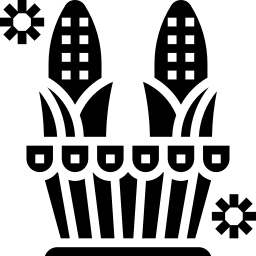 Huertas Caseras – Generación de ingresos
3
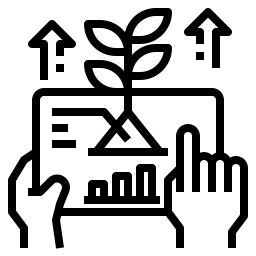 4
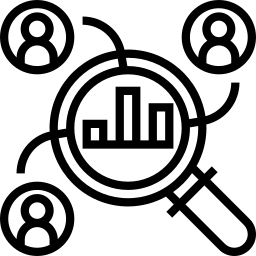 5
Infraestructura Social y Productiva
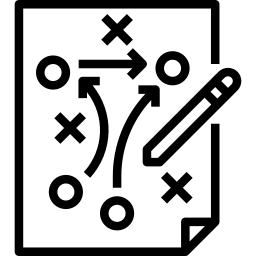 6
Generación de Cambios Culturales de no permisividad frente a los cultivos ilícitos
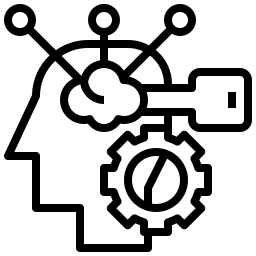 7
Monitoreo, Verificación y Seguimiento.
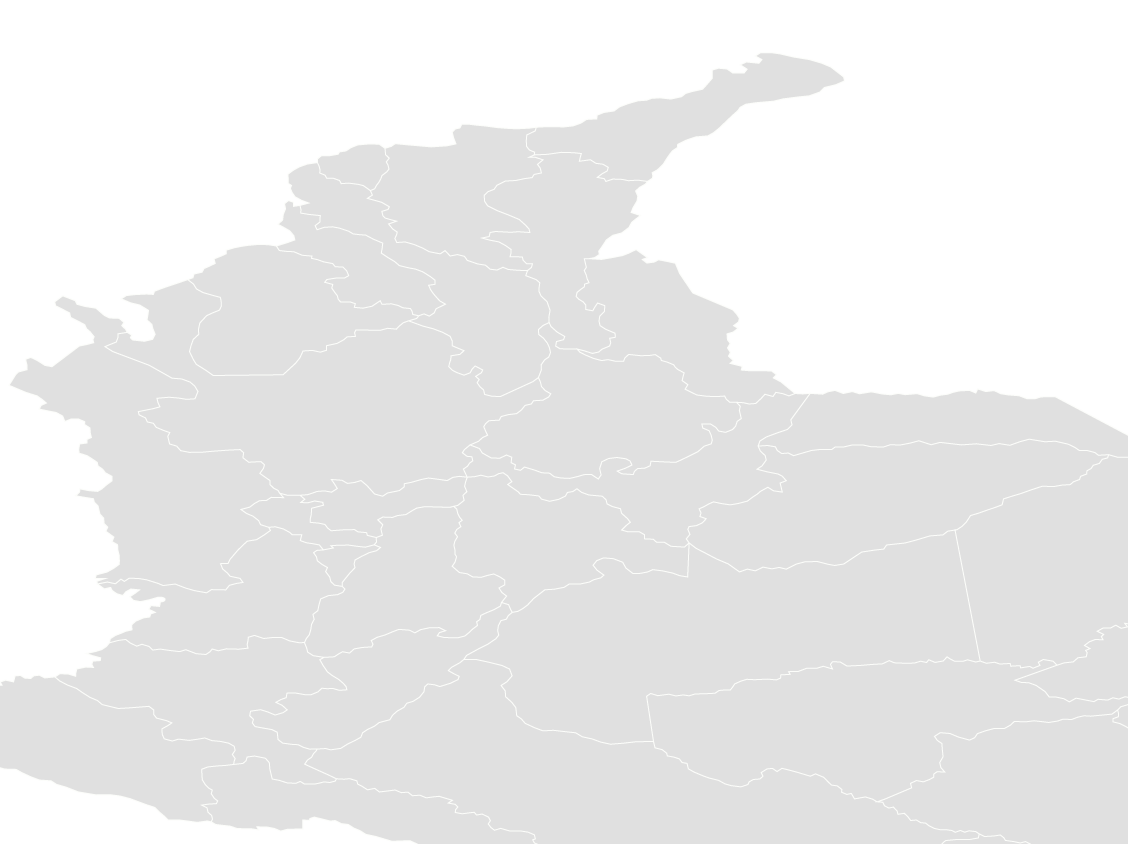 Avances en las Estrategias
 Hecho a La Medida
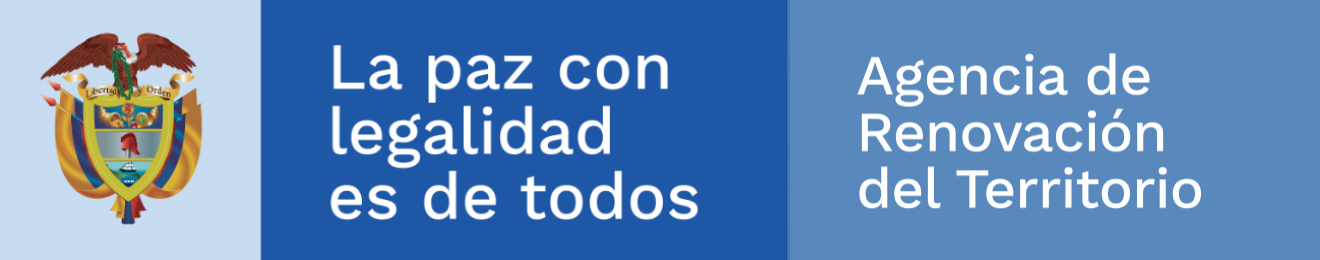 Antioquia – Valdivia, Ituango y Campamento
Norte de Santander – Sardinata
Vichada – Cumaribo
Bolívar – Morales y San Pablo
Nariño – Policarpa y Samaniego
Córdoba – Puerto Libertador, San José de Uré, Montelíbano, Tierralta y Valencia
Meta – Vista Hermosa, Macarena y Puerto Rico
Cauca - Timbiquí
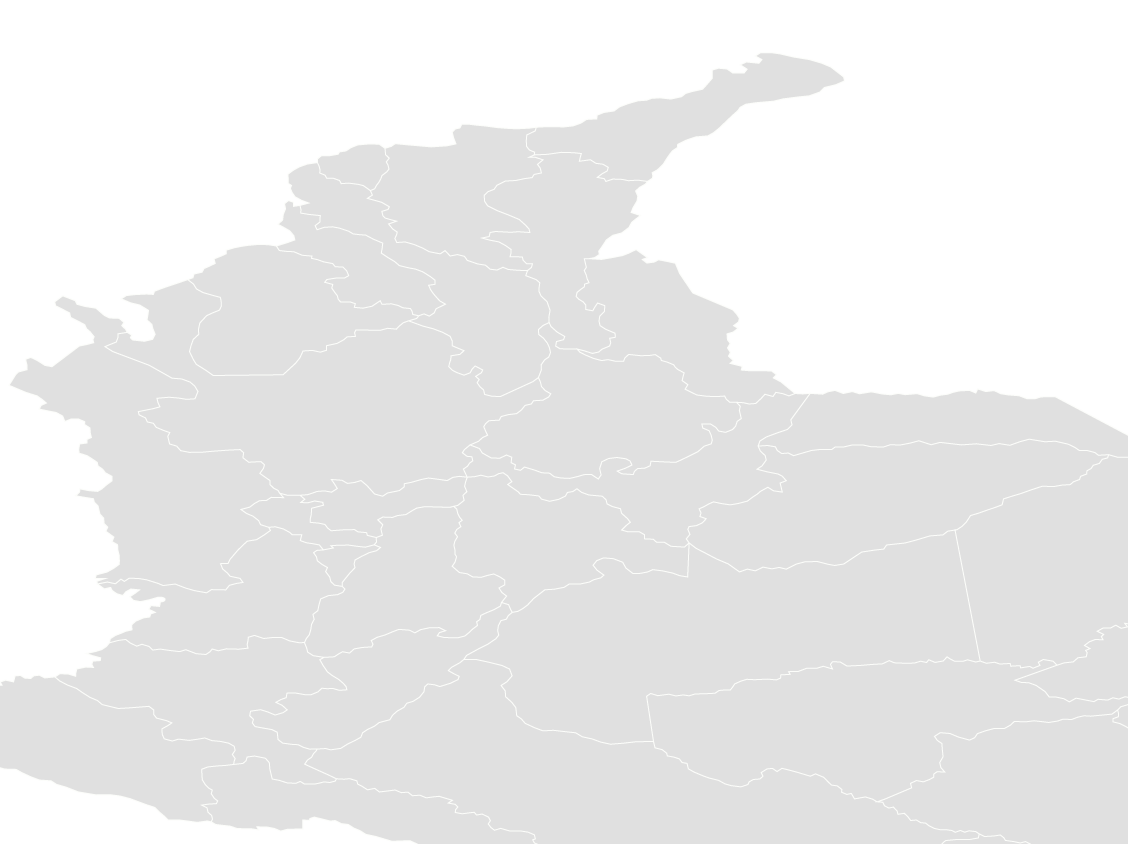 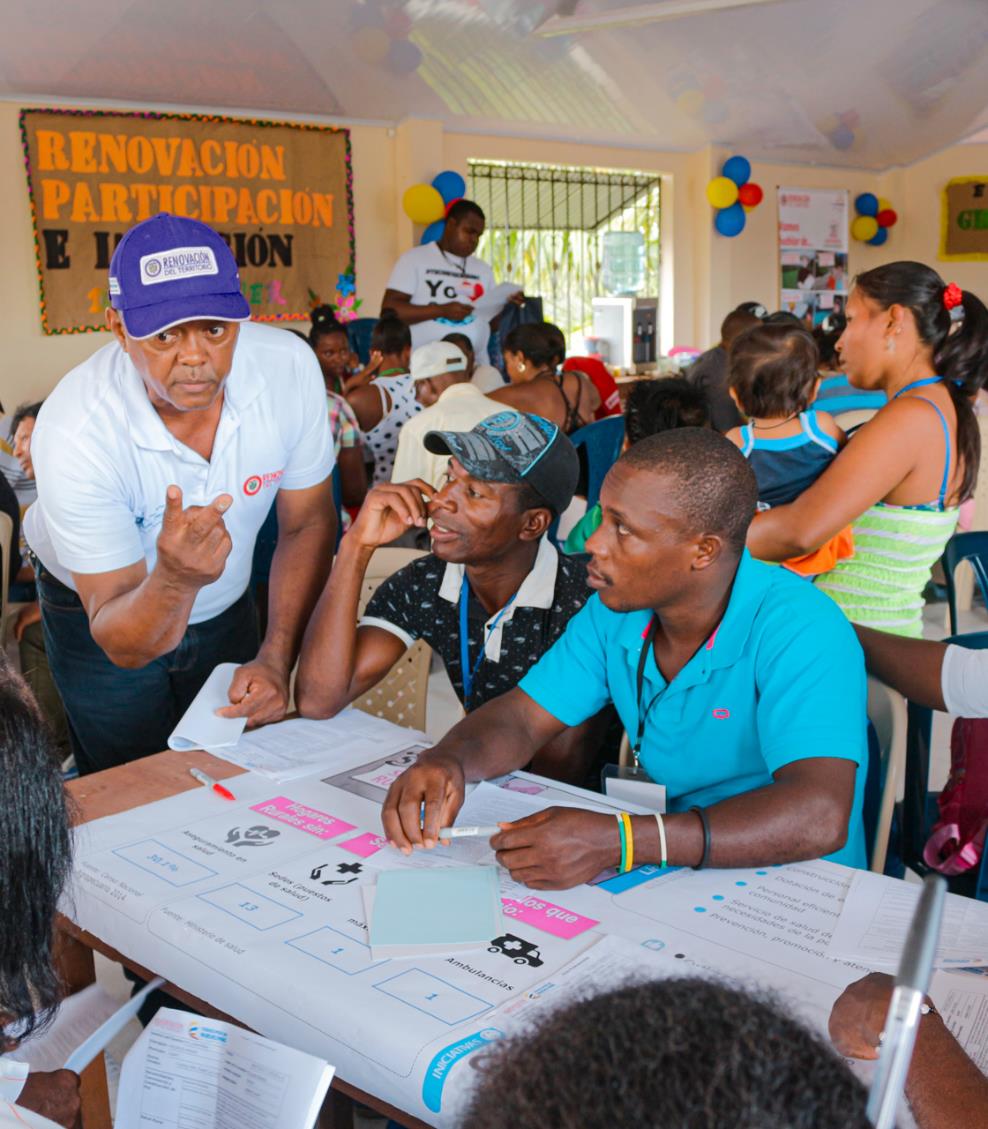 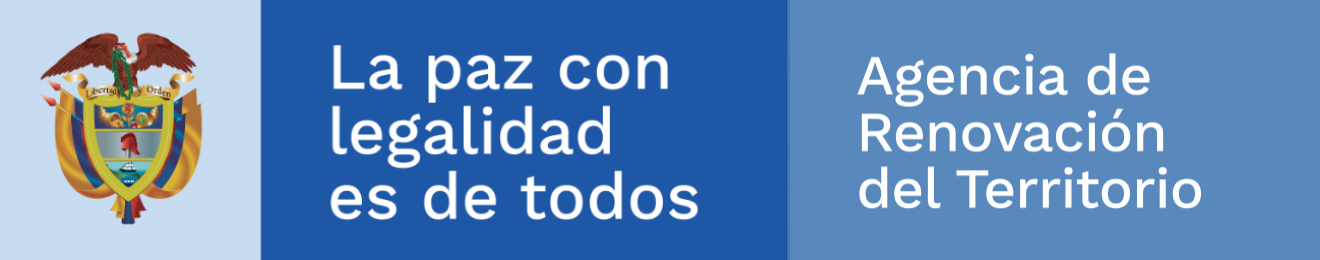 Instancias de Participación
Decreto 362 de 2018.
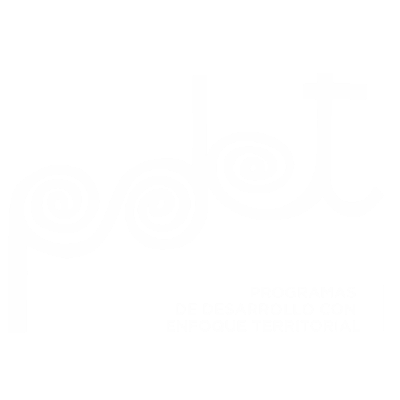 Junta de Direccionamiento Estratégico
Consejo Permanente de Dirección
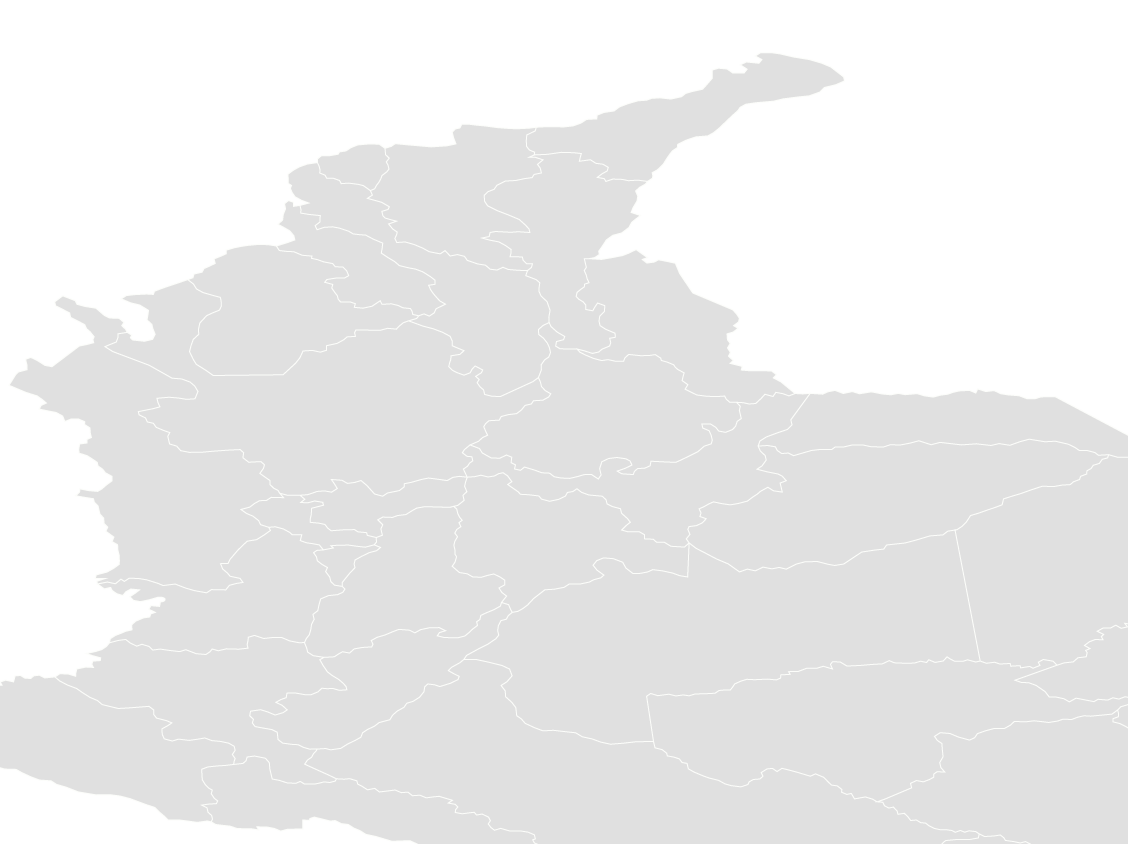 Instancias de Participación
Junta de Direccionamiento Estratégico
Escenario de diálogo. Orienta, evalúa y monitorea la gestión e implementación del PNIS en concordancia con el Acuerdo Final para la Terminación del Conflicto y la Construcción de una Paz Estable y Duradera.
Consejo Permanente de Dirección
Instancia de ejecución. Espacio de participación enfocado al apoyo de la Dirección de Sustitución de Cultivos Ilícitos como por ejemplo, asesorar a la Dirección en la preparación del acercamiento y estrategias de entrada a los territorios, a través de análisis del entorno estratégico en el que se implementará el PNIS.
Consejos Asesores Territoriales (CAT)
Instancia de Articulación entre los niveles nacional y territorial del PNIS. Los CAT se componen de autoridades nacionales, regionales y locales; representantes de las FARC-EP, voceros de las comunidades que hacen parte de los Consejos Municipales de Planeación Participativa de los territorios afectados por presencia de cultivos ilícitos.
Consejos Municipales de Evaluación y Seguimiento (CMES)
Instancia de Seguimiento y Evaluación de PISDA y PAI. Presenta informes a las Asambleas Comunitarias, a las Comisiones Municipales de Planeación Participativa y al Consejo Asesor Territorial.
Comisiones Municipales de Planeación Participativa (CMPP)
En cada municipio donde se desarrolle el Programa, la Comisión Municipal de Planeación Participativa será la instancia de coordinación entre las Asambleas Comunitarias y el PNIS, para la construcción de los PISDA
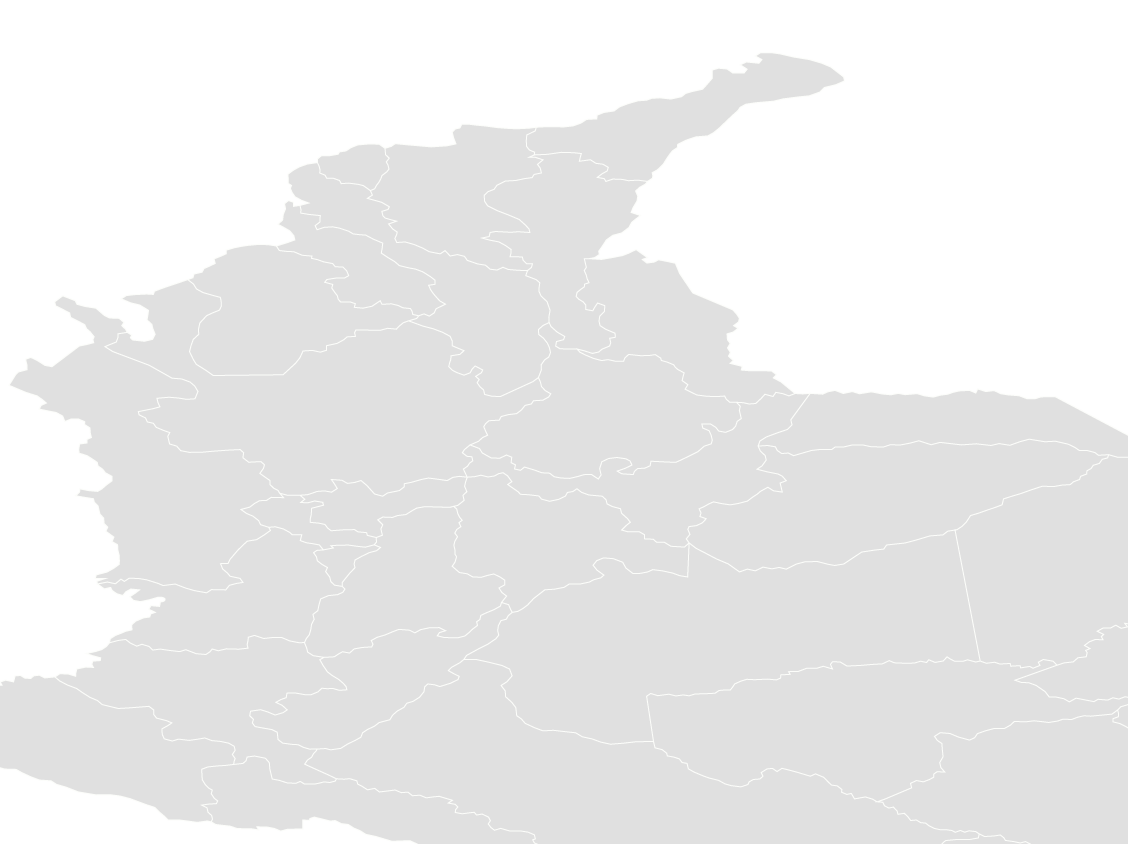 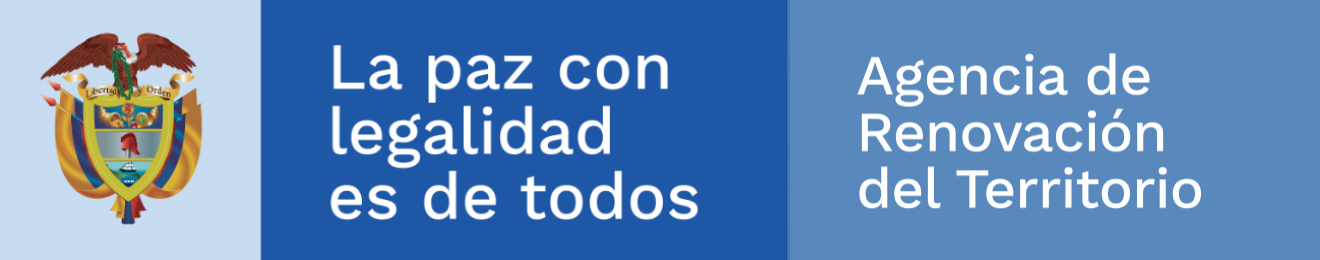 Instancias de Participación
A pesar de la contingencia del COVID-19, La DSCI ha continuado con las metas y procesos en el componente participativo representado por las Instancias de Coordinación y Gestión del Programa Nacional Integral de Sustitución de Cultivos Ilícitos.
Entre enero al 25 de noviembre de 2020 se han realizado 65 sesiones:

CAT:      10
CMPP:  73
CMES: 32
Consejos Asesores Territoriales (CAT)
Comisiones Municipales de Planeación Participativa (CMPP)
Instancias
Participativas
Consejos Municipales de Evaluación y Seguimiento (CMES)
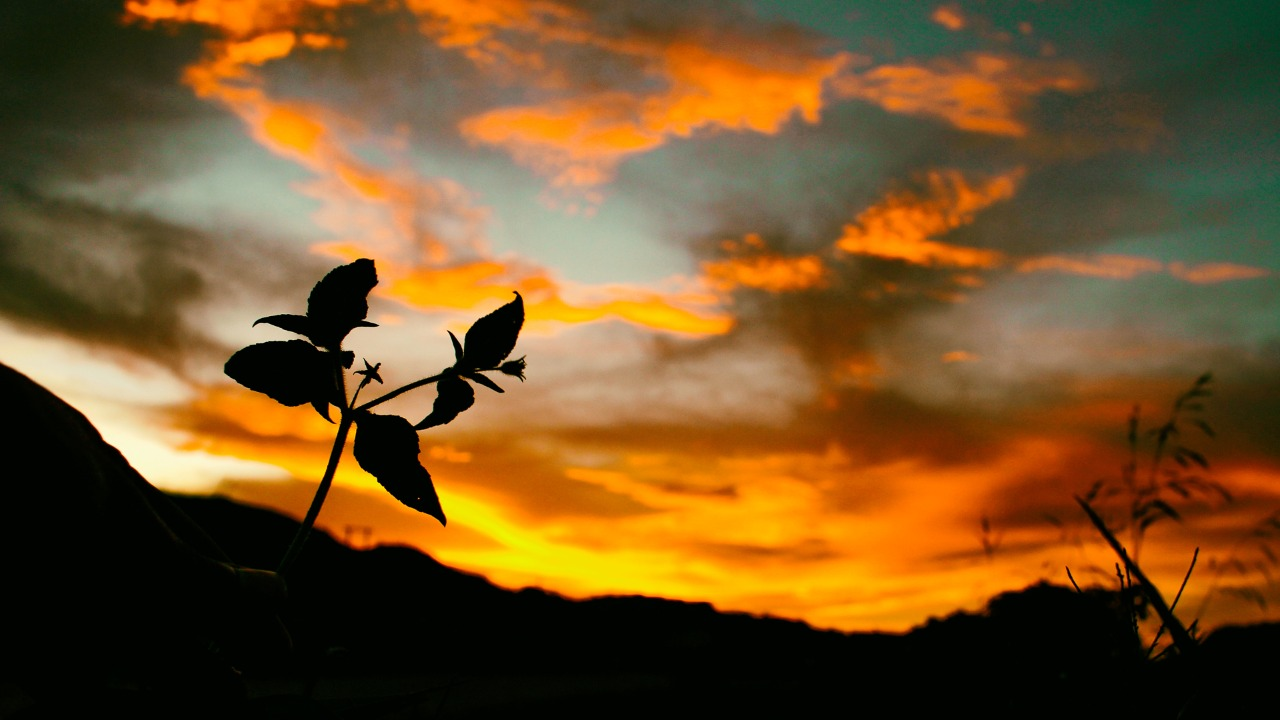 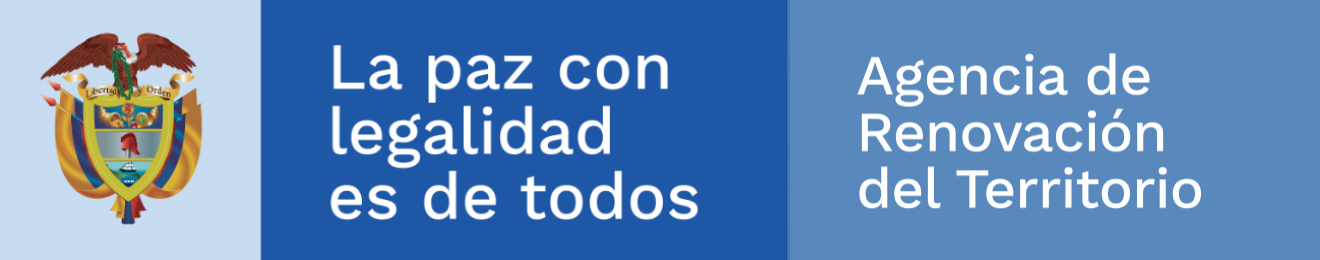 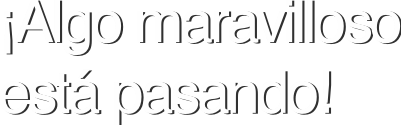 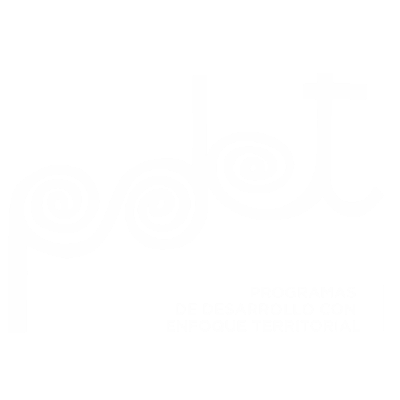